Thank you for using the National Garden Scheme presentation template.

To be able to edit and use the presentation at your talks you will need to download it first.

To do this...

Click on file in the top left hand corner
Then click on download as 
Then select download a copy
Once downloaded it will either just open automatically or be in your downloads folder
When you are in the presentation to edit it just select enable editing at the top of the page
From there you can save the presentation anywhere on your computer and delete this first slide
Beyond the garden gateNational Garden Scheme
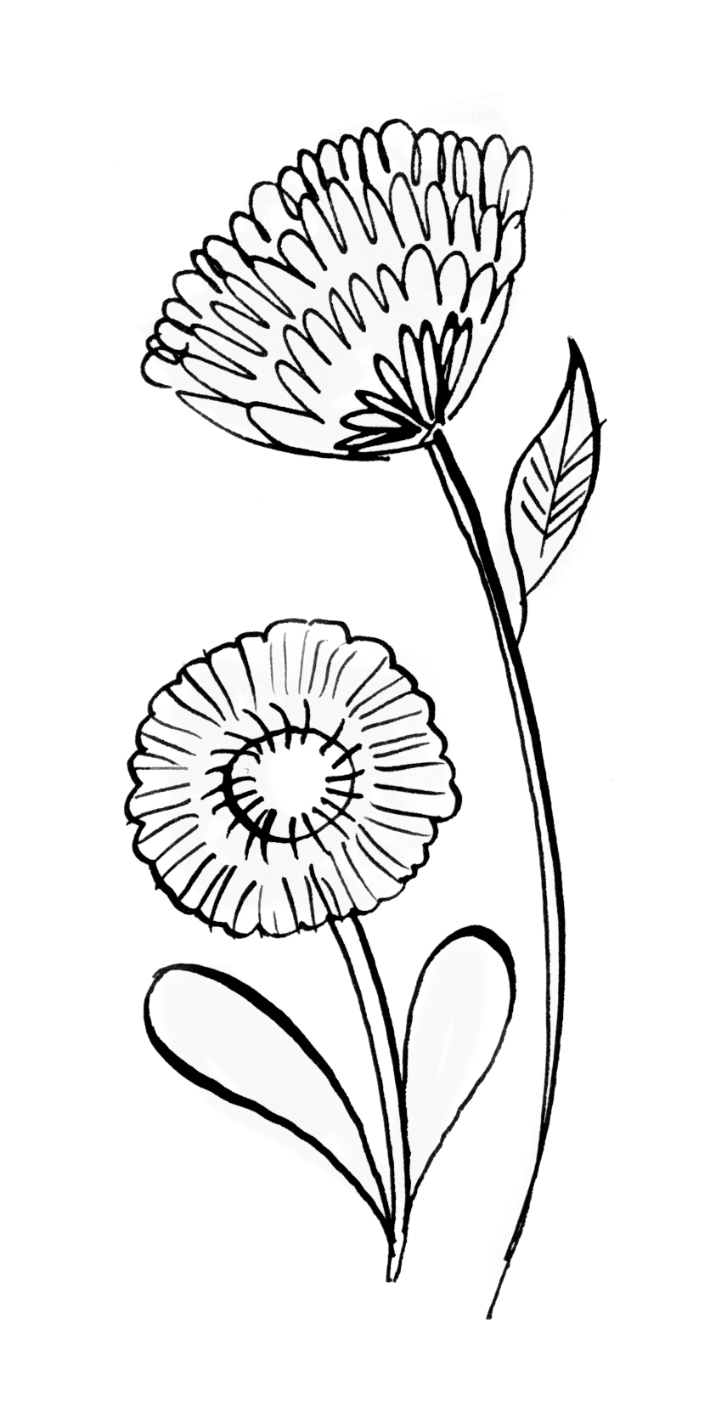 Presented by: insert name and role
Since 1927…
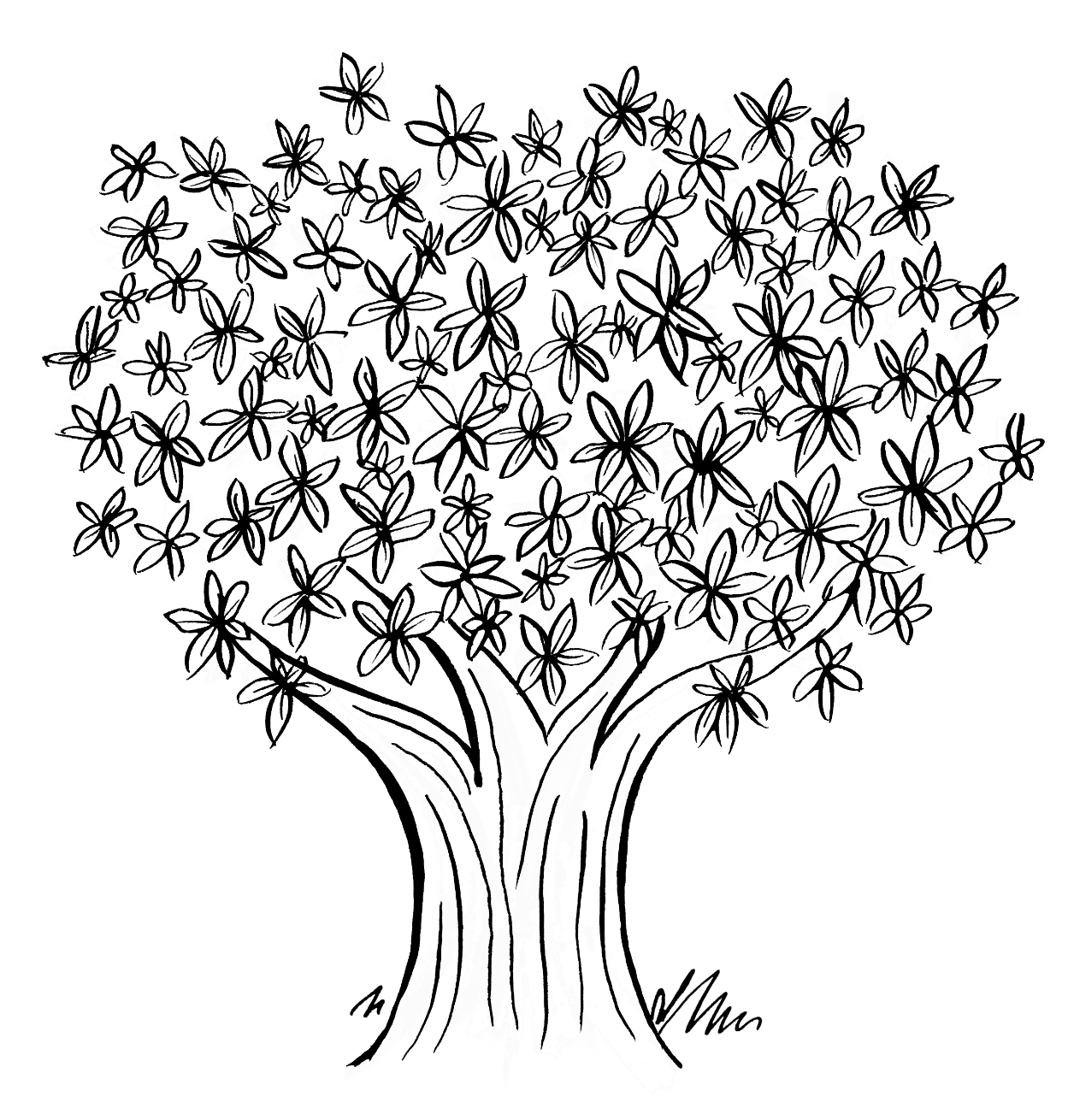 We have 
become the most significant charitable funder of nursing in the UK

donated over £70 million to nursing and health charities
What we do
We.. 
discover the most remarkable gardens
help their owners open them up to the public
raise impressive amounts for charity though admissions, tea and cake!
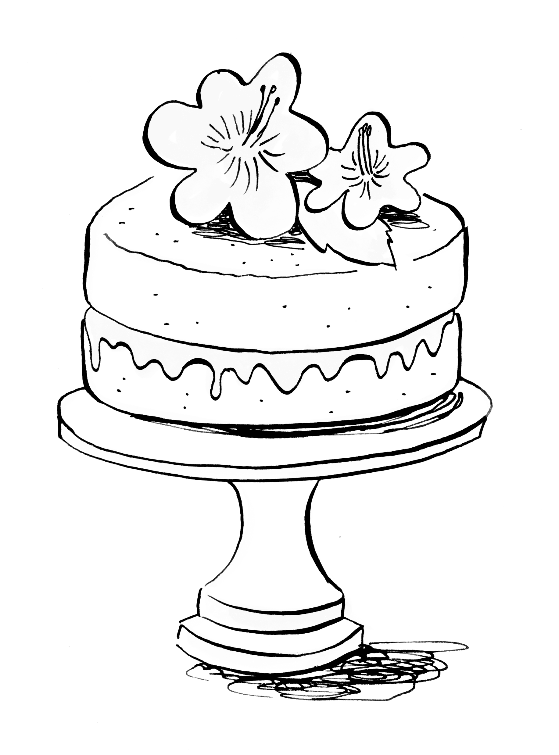 A bit of magic makes it possible
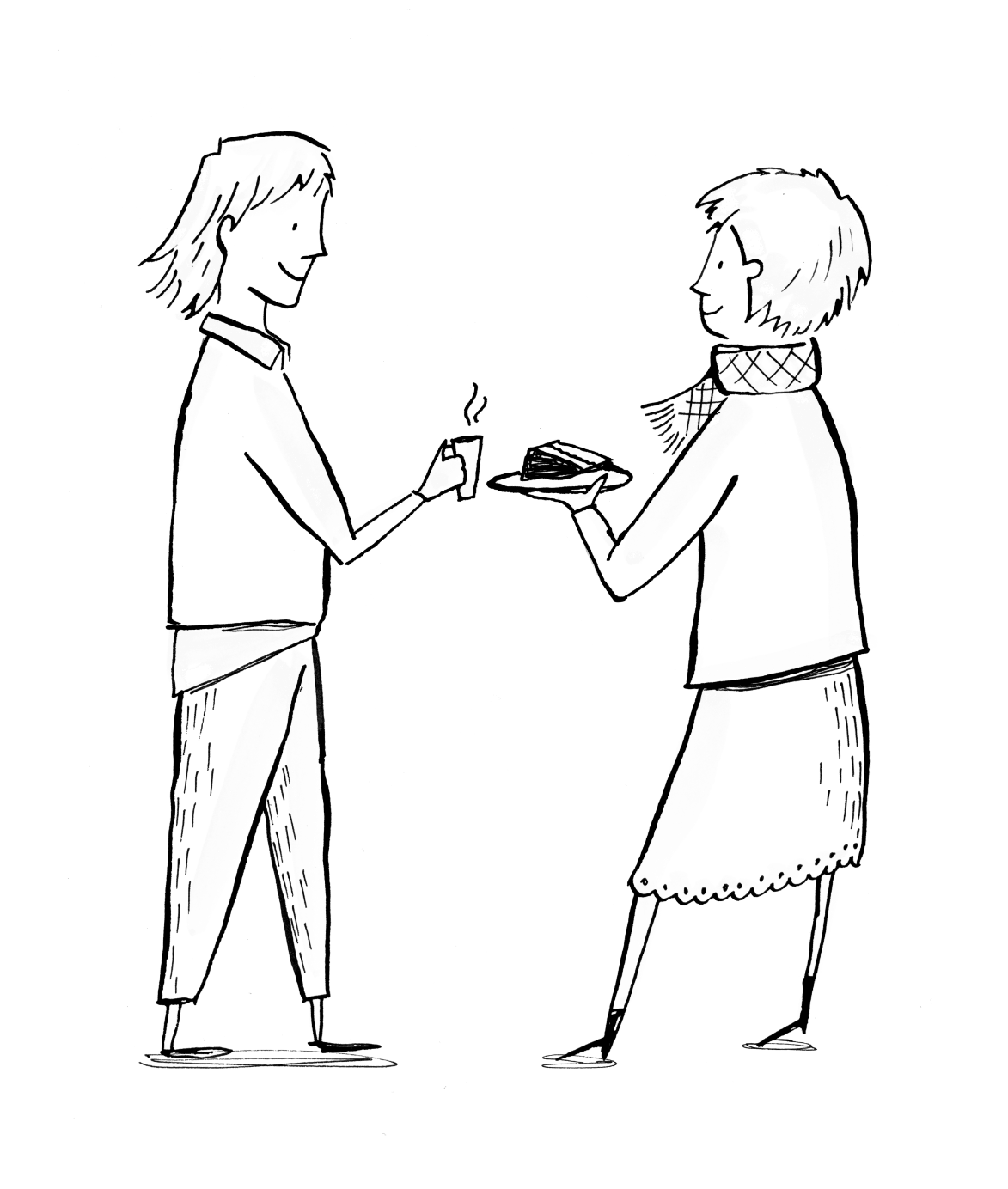 The generosity of...
over 3,500 gardeners
More than 500 volunteers
​generations of bakers and tea makers
over 600,000 garden visitors
Our story begins in 1859
William Rathbone
Florence Nightingale
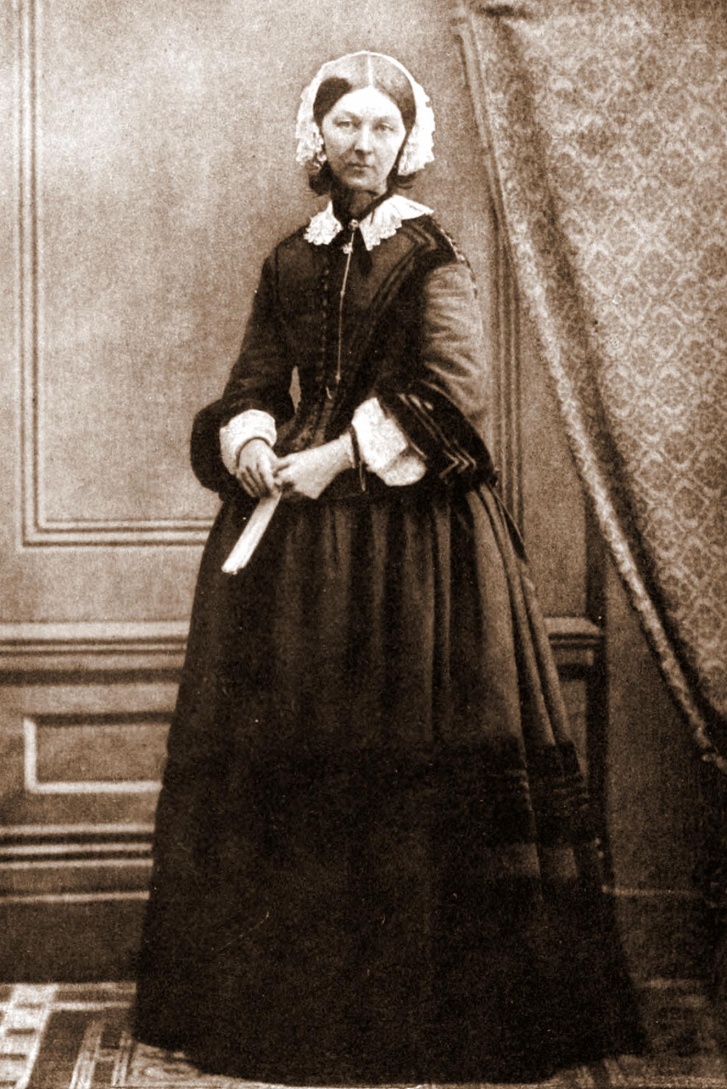 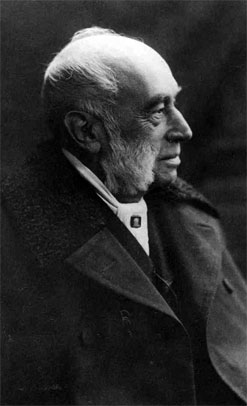 District nursing grew rapidly
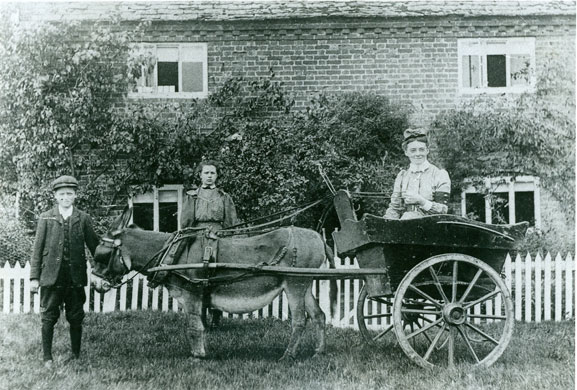 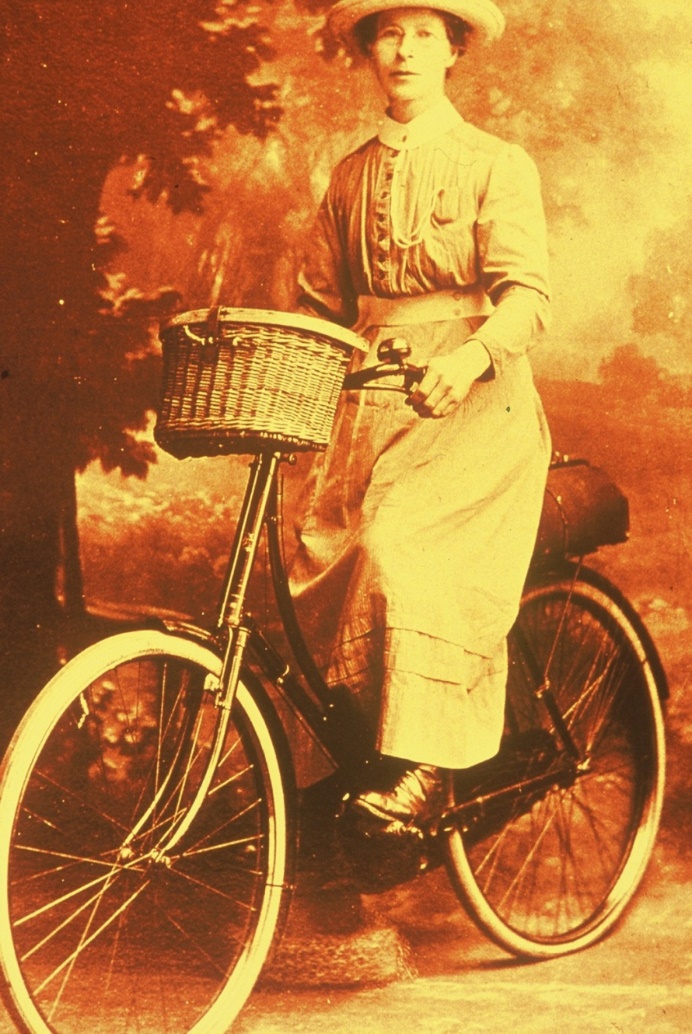 National Garden Scheme is founded
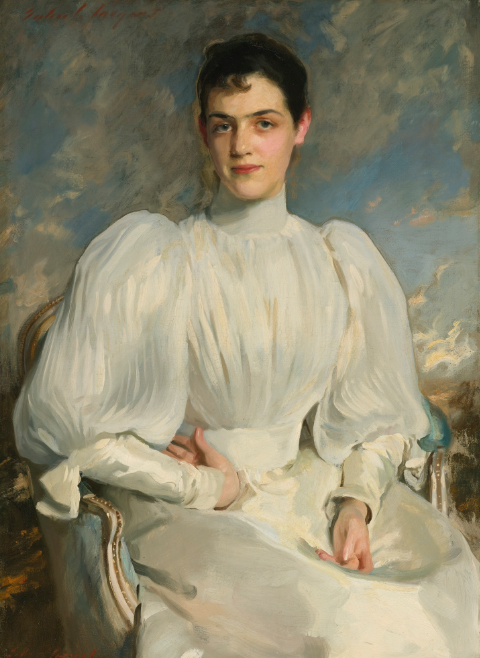 1926
Elsie Wagg suggests opening gardens to raise funds

1927
609 gardens open
one shilling a head
£8,191 raised
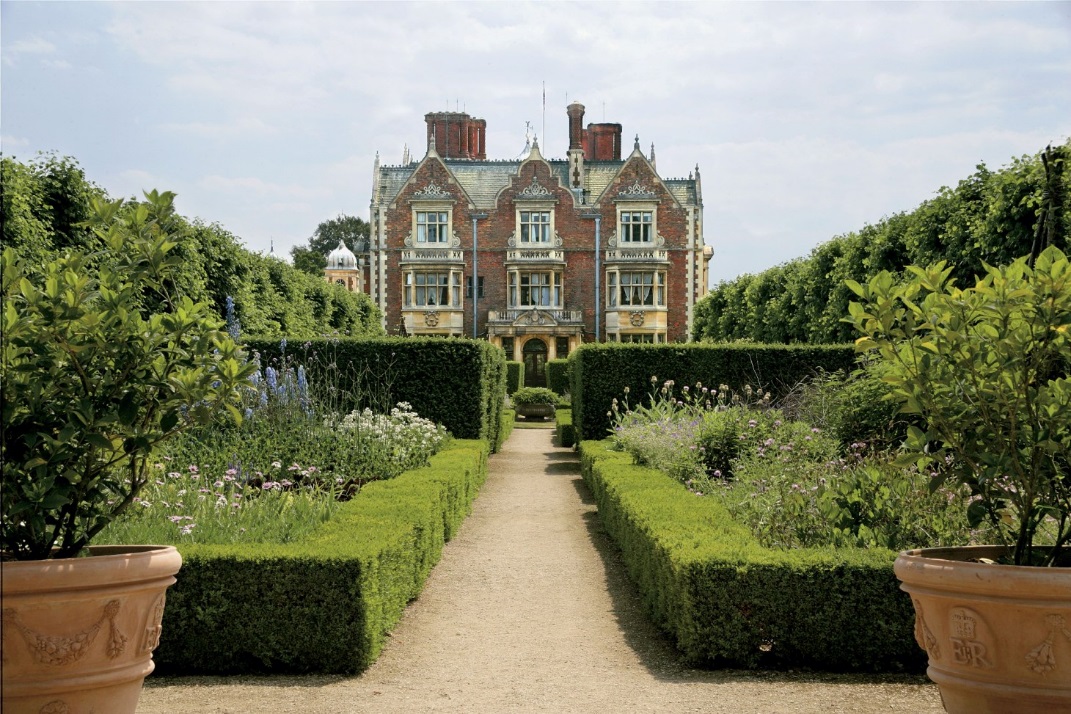 Sandringham, Norfolk
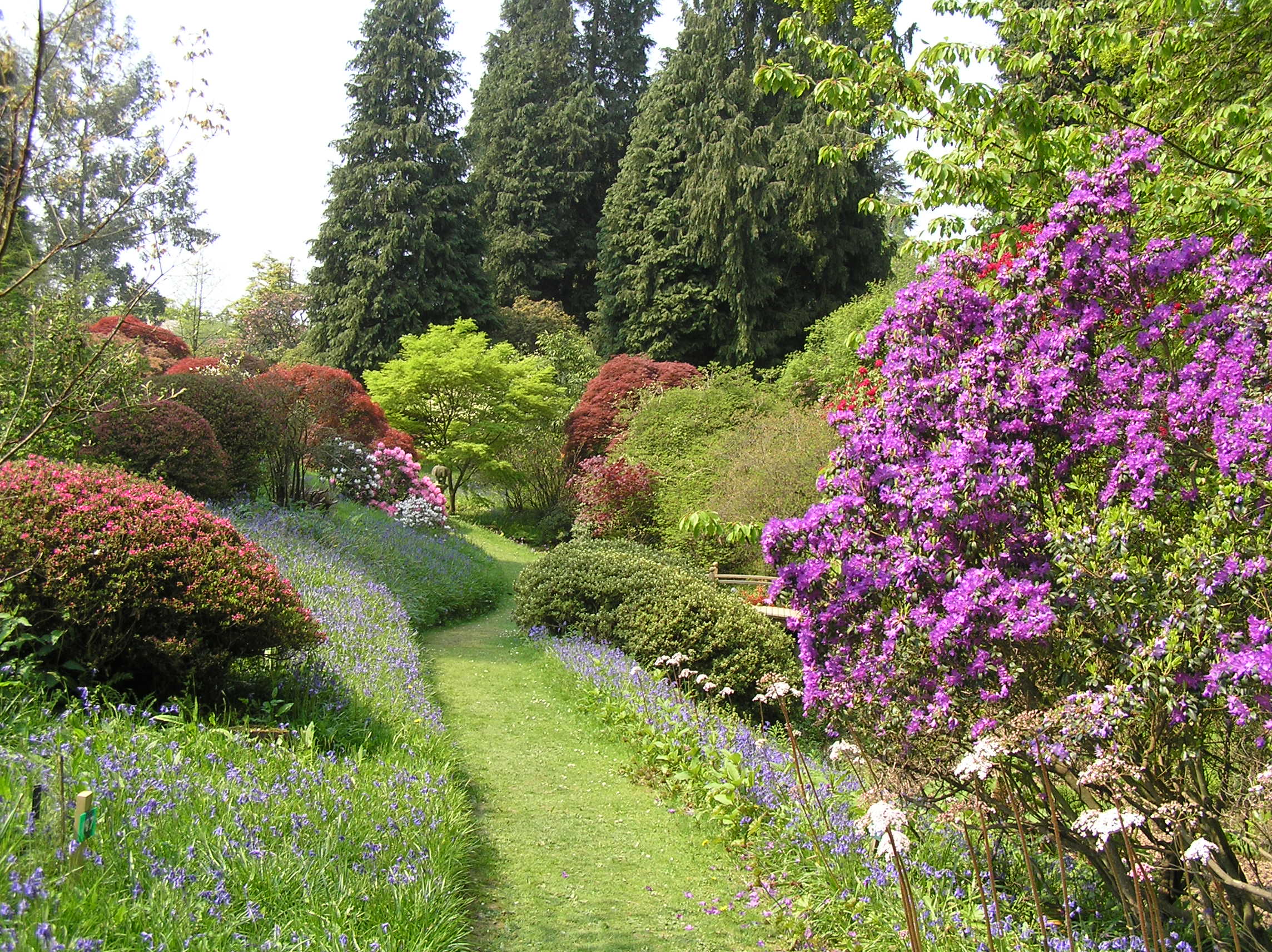 Ramster Gardens, Surrey
Our first guide
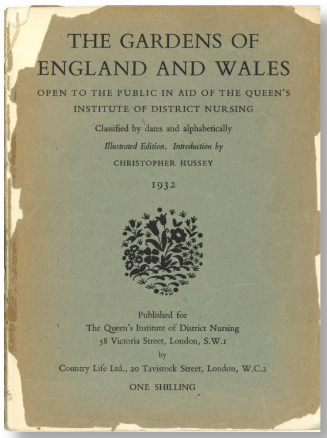 1932
published in Country Life
an illustrated list of 1079 gardens
cost one shilling
The war years
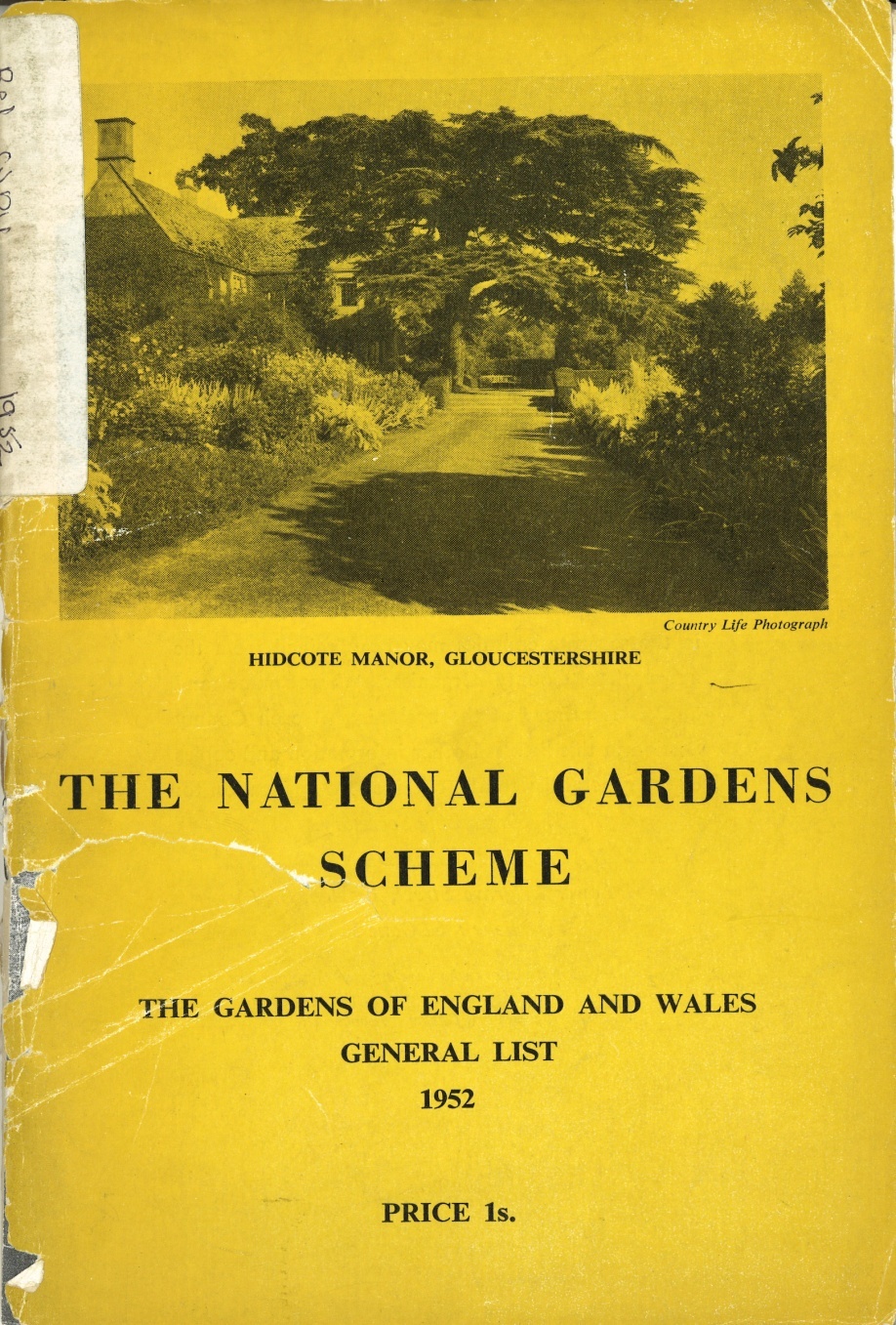 1939 
Opening gardens as part of war effort

1948
NHS  & local authorities take on home nursing service
1949
Our garden guide turns yellow - symbolising a mood of national regeneration
We become independent
1980
We become independent of QNI
The Queen mother becomes Royal Patron
1984
First donation to Macmillan nurses

1996
Five new nursing and health beneficiaries
2013 
Parkinson's UK becomes guest charity and subsequently a permanent beneficiary.
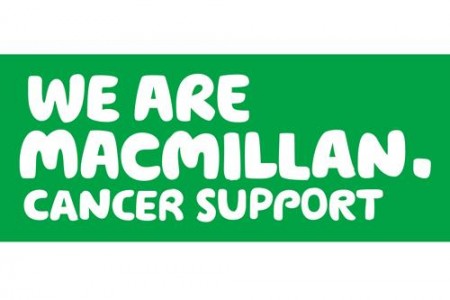 Royal patronage
2002
Former Prince of Wales – Patron
2016
Mary Berry - President
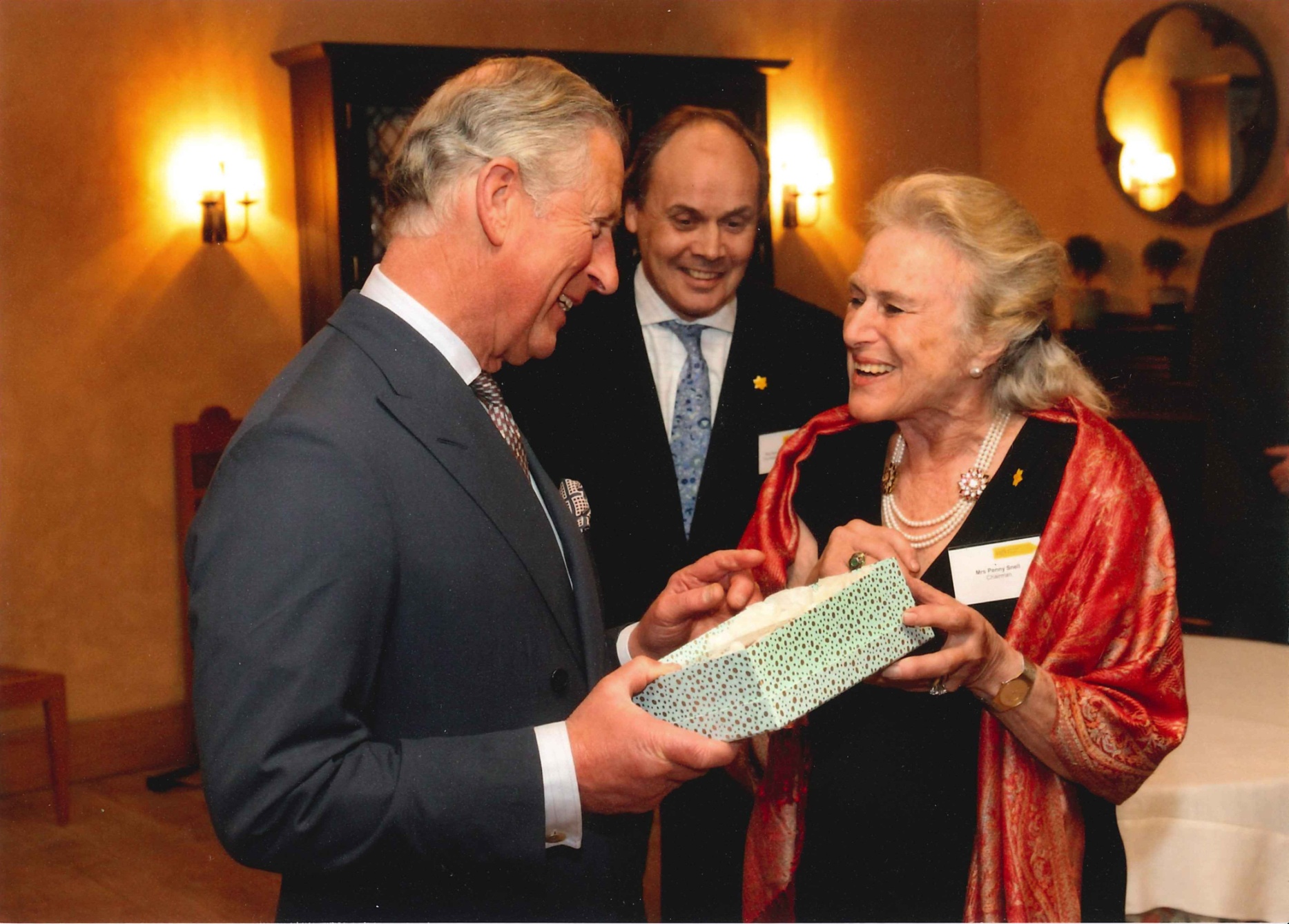 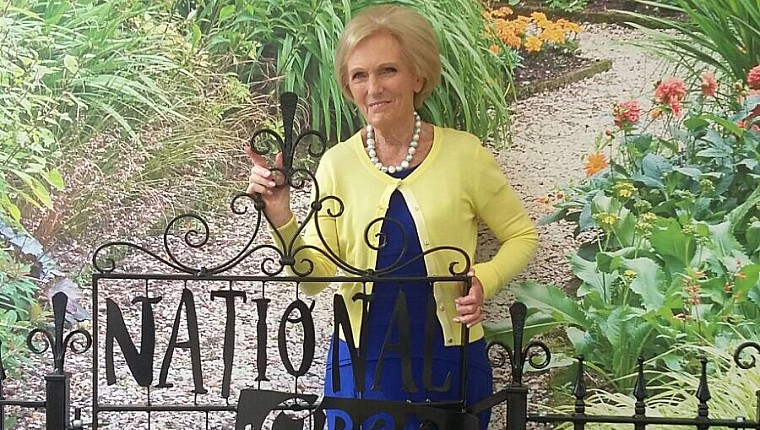 Gardens and Health
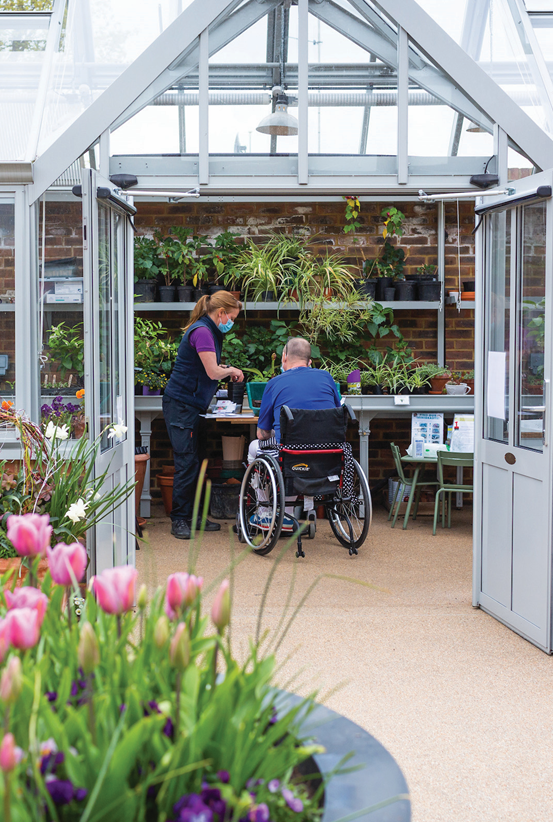 2016
King’s Fund report: Gardens and Health: Implications for Policy and Practice 
Horatio’s Garden
2017
Gardens and health week launched
2019
Kings Fund report: Investing in Quality, the contribution of large charities to the future of health and care
2020
Report published: Gardens and Coronavirus – The importance of garden outdoor spaces during lockdown
National Garden Scheme today
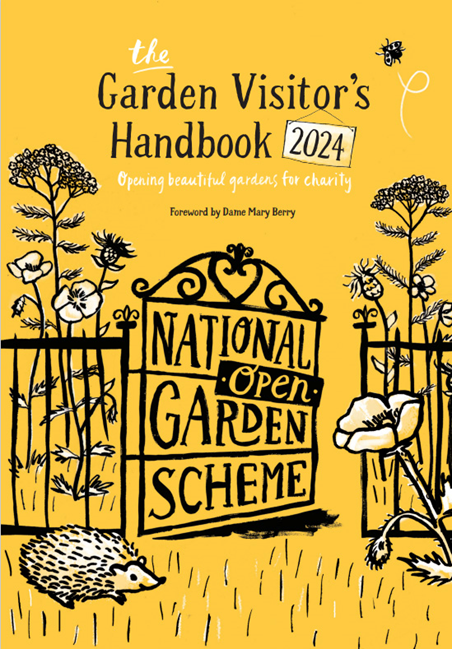 2024
Over 3,300 gardens open
Over 900 new and returning gardens
36 allotment groups
60 community gardens
15 hospice gardens

1,682 welcome dogs on leads
1,873 offer plants for sale
Find a garden
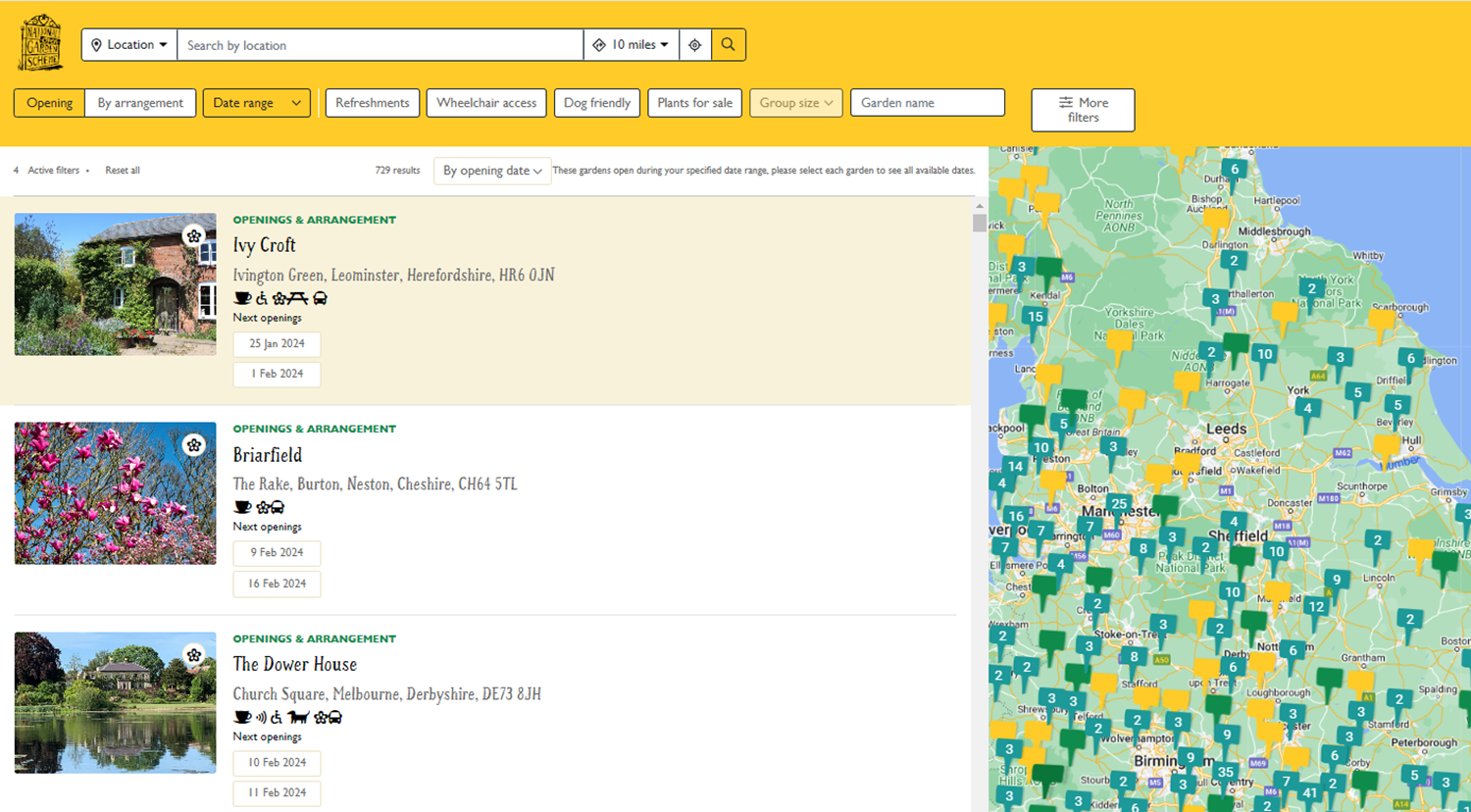 Our gardens through the seasons
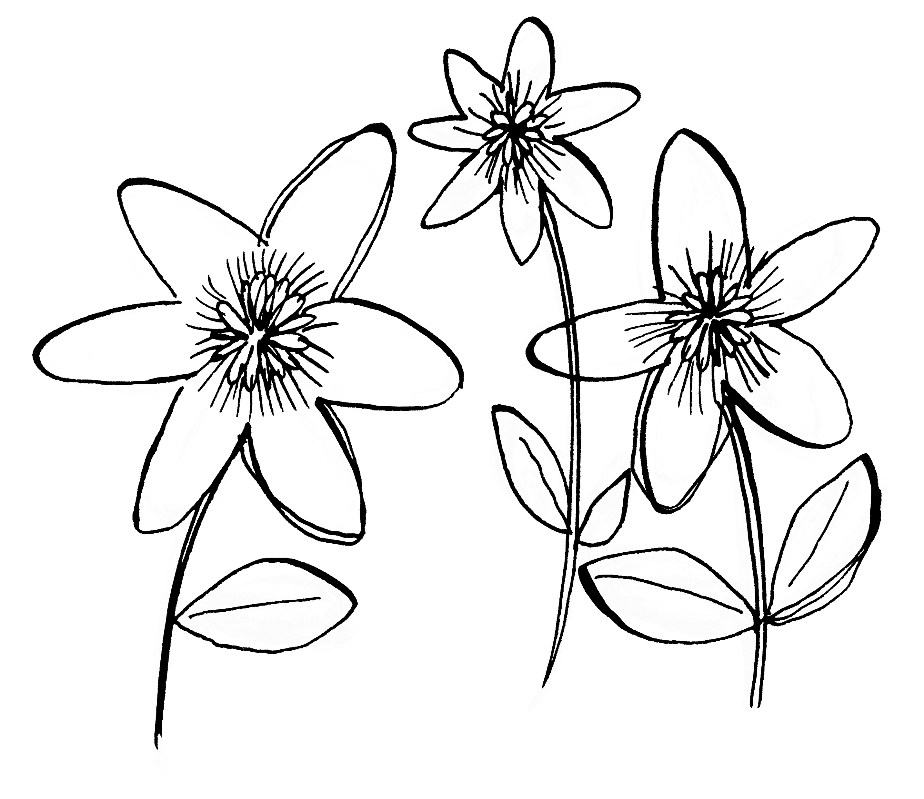 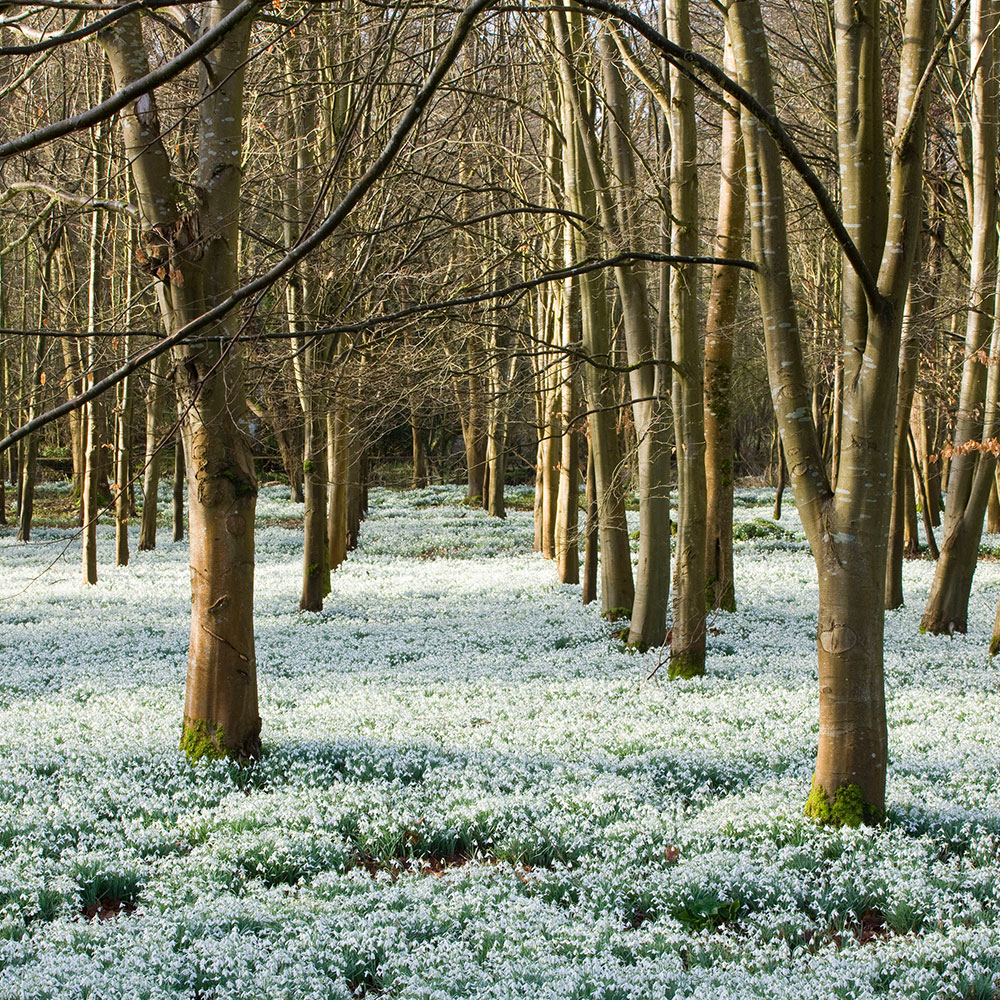 Winter
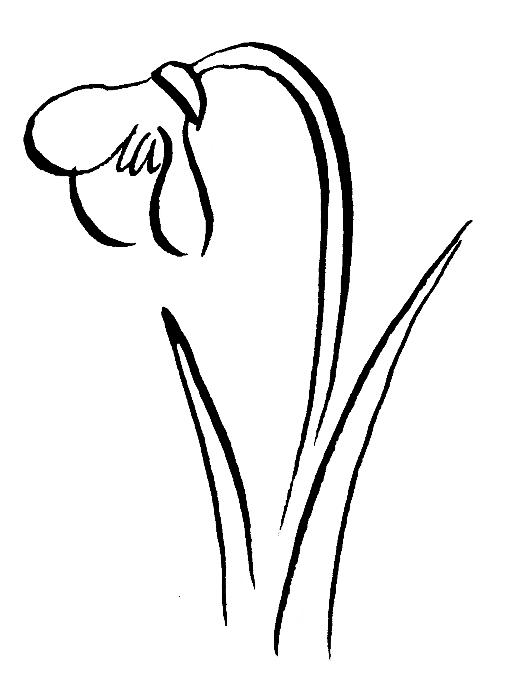 Welford Park, Berkshire
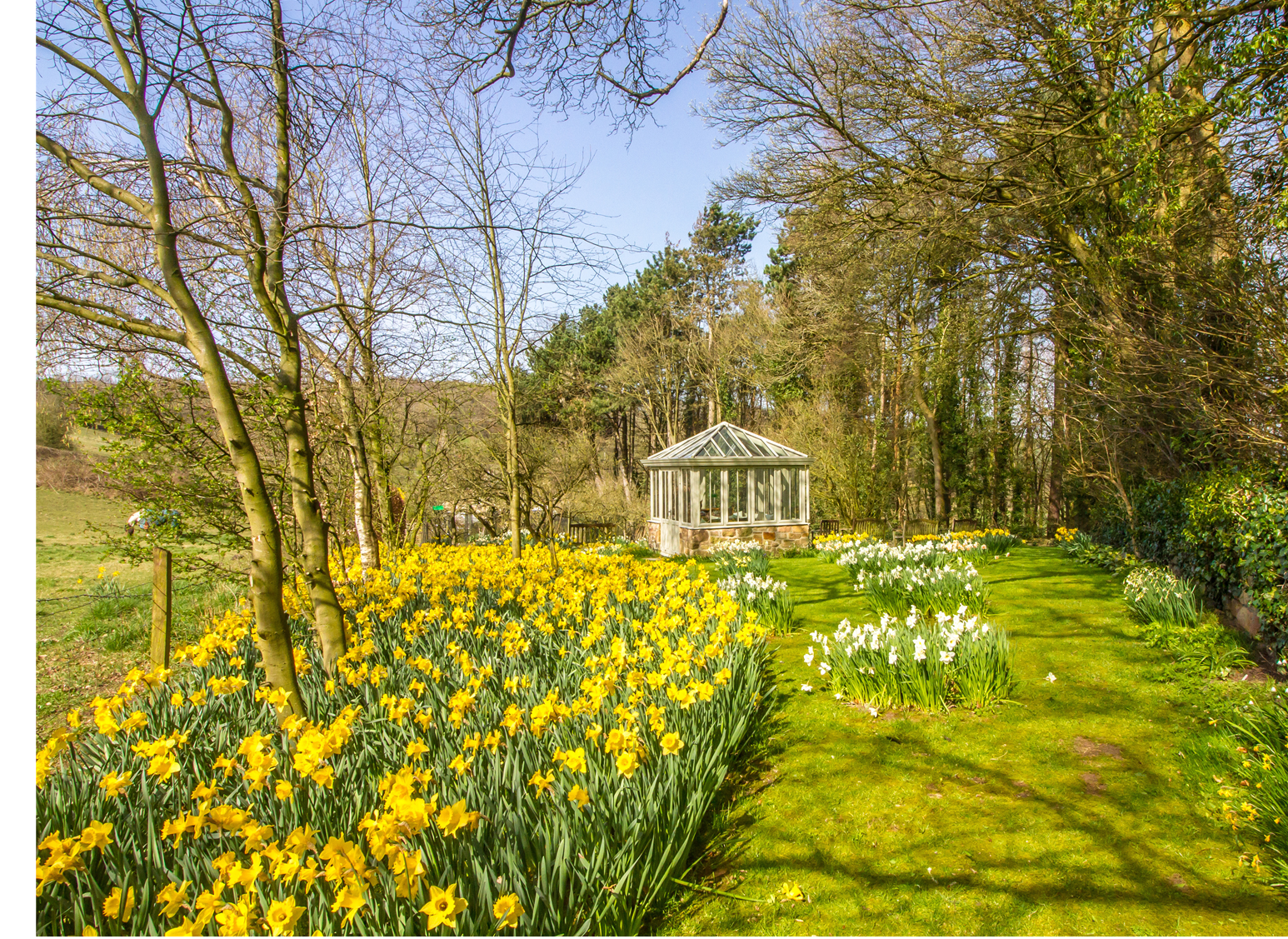 Spring
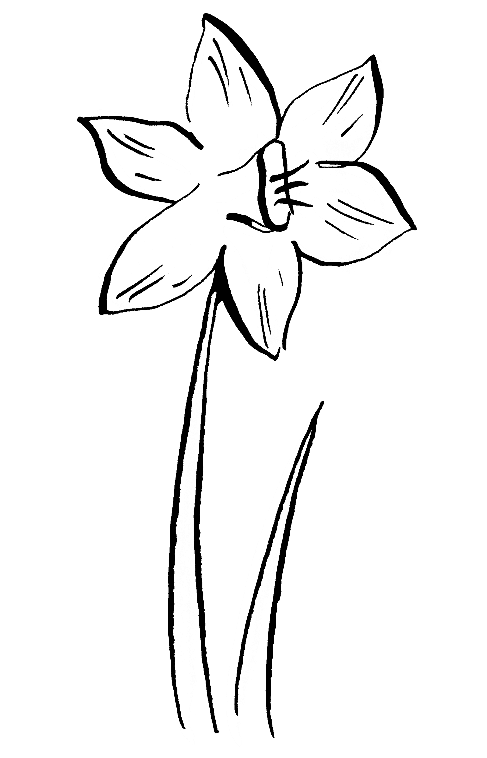 Chevin Brae, Derbyshire
© Amanda McConnell
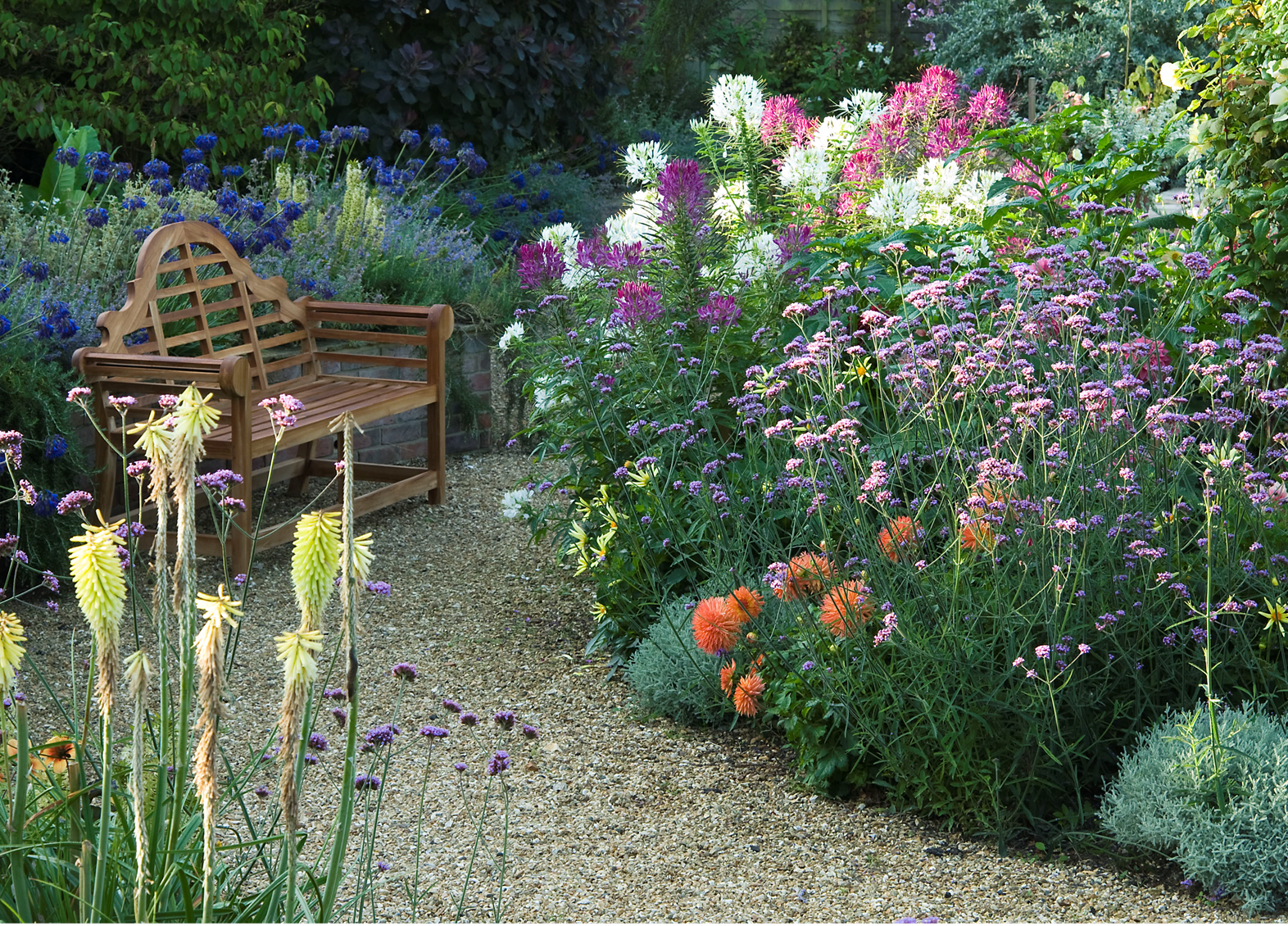 Summer
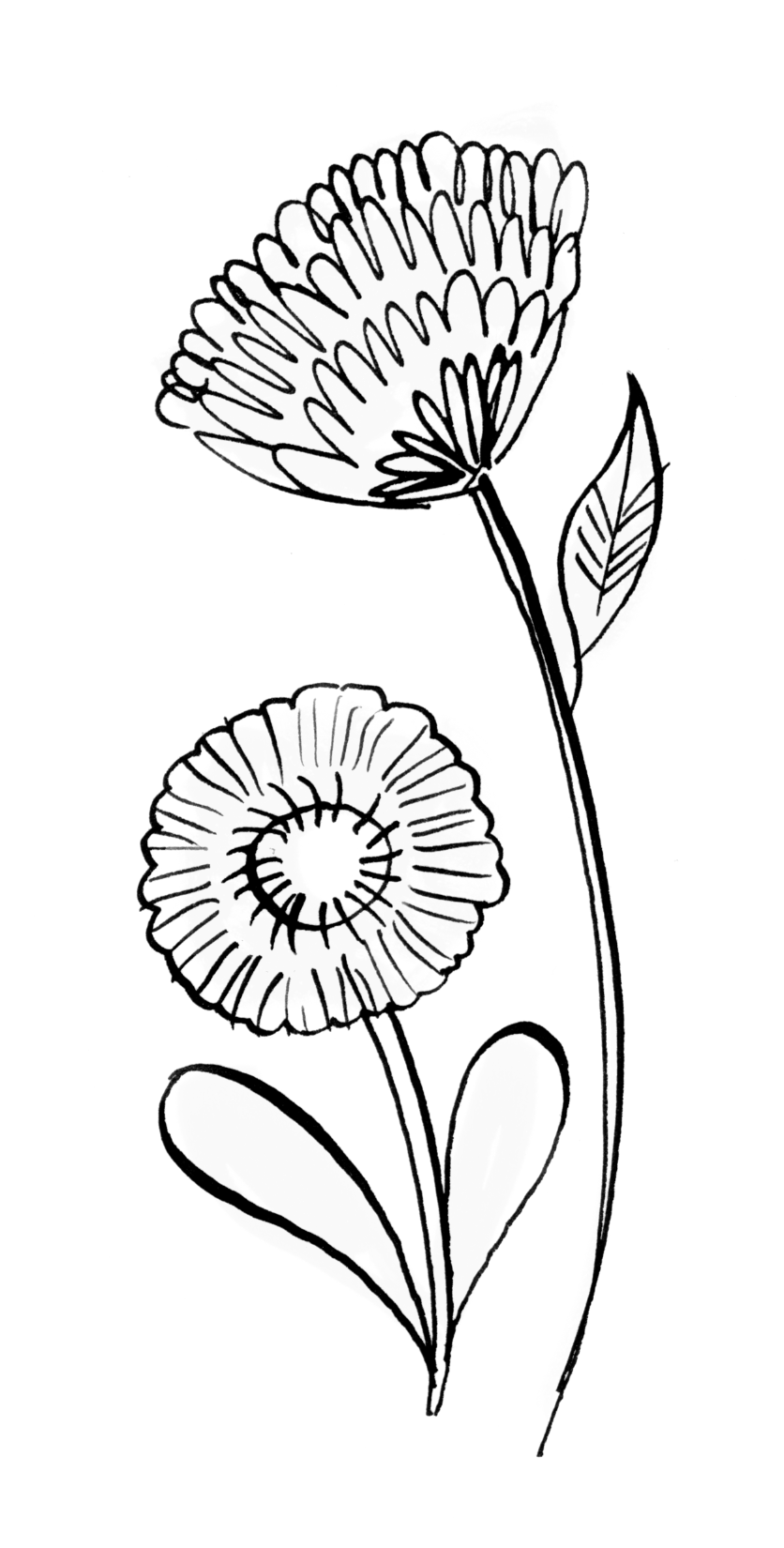 Crab Cottage, Isle of Wight
© Carol Drake
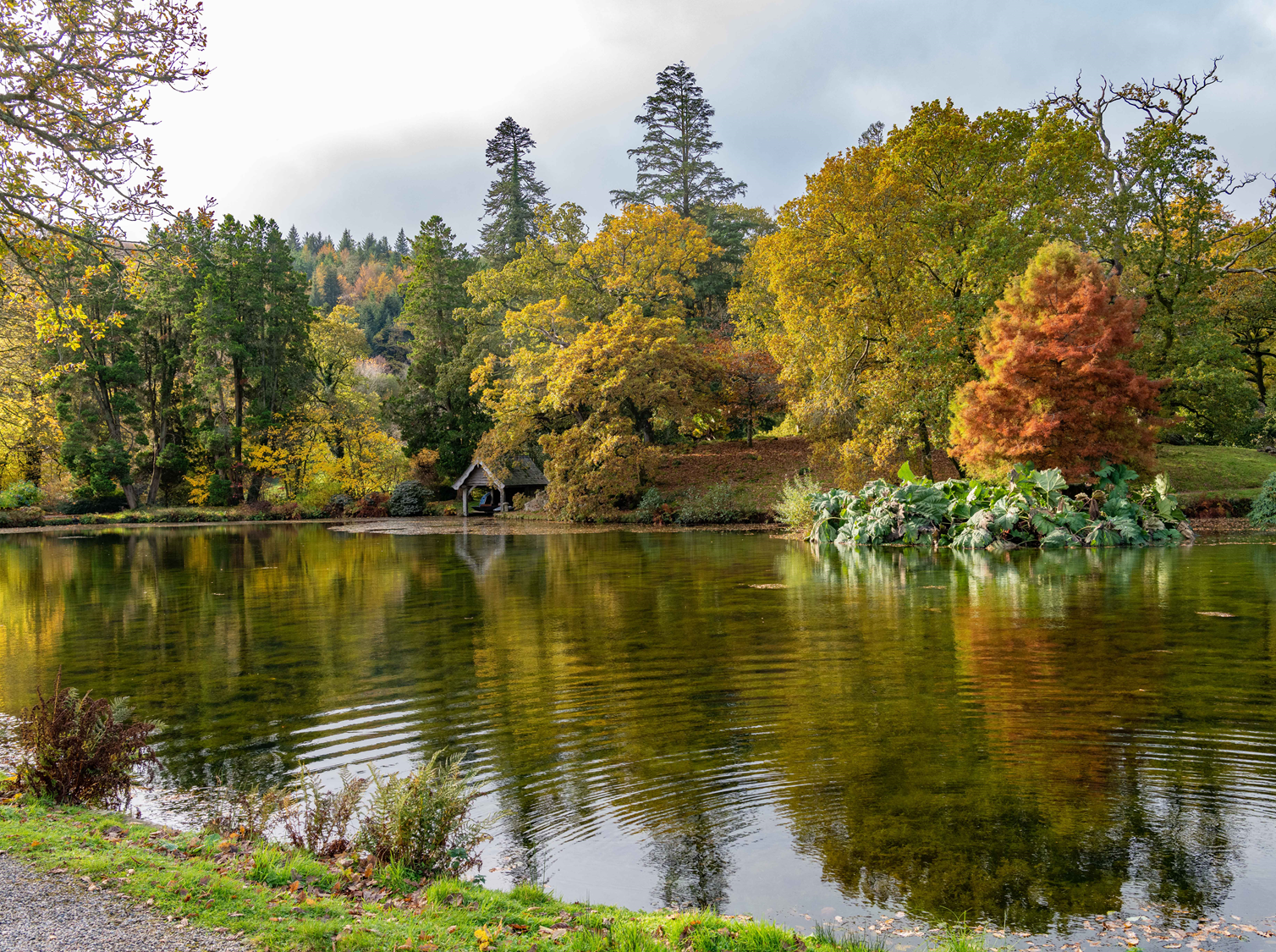 Autumn
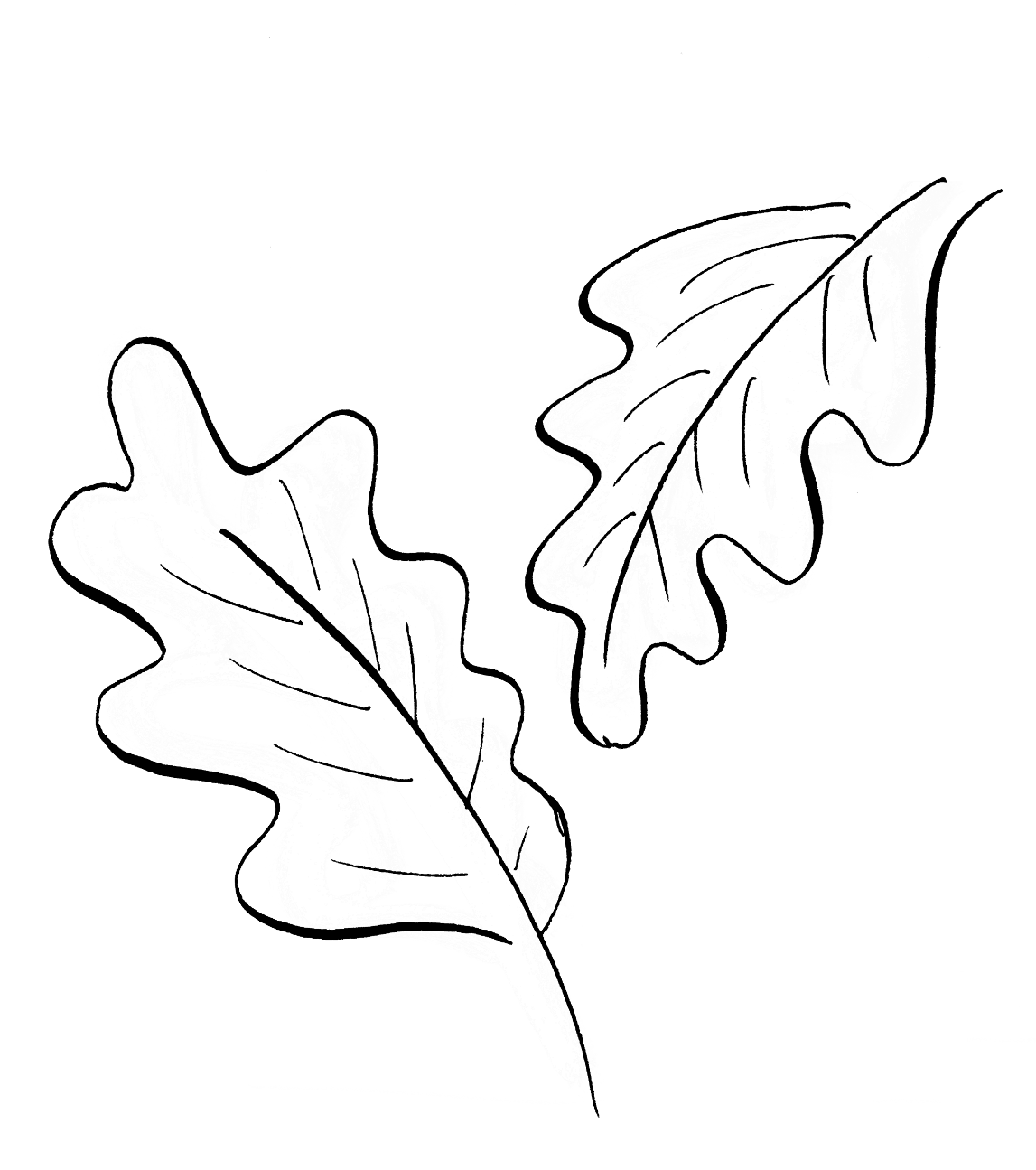 Trebartha Estate, Cornwall
© Keith Tucker
The diversity of our gardens
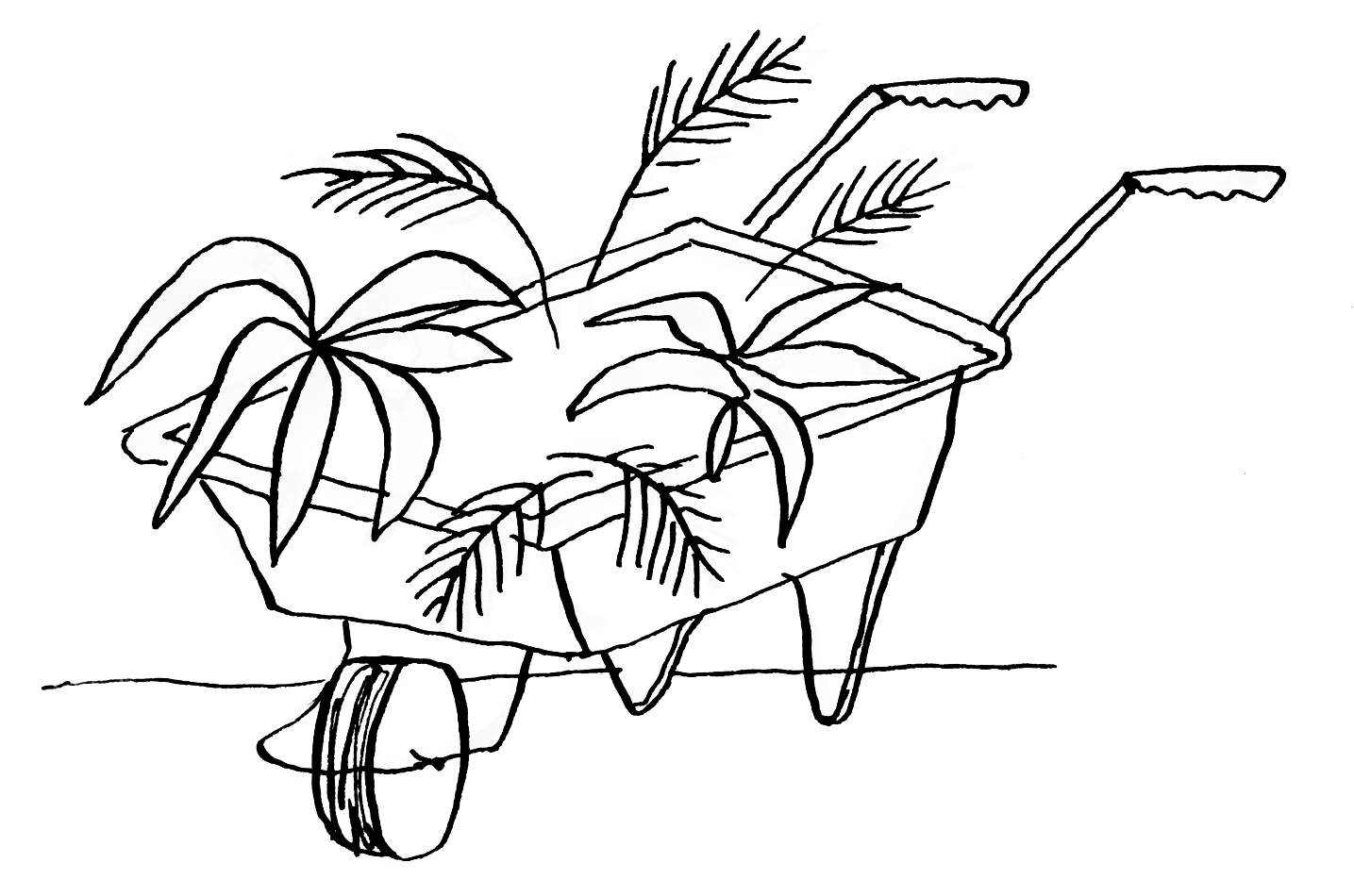 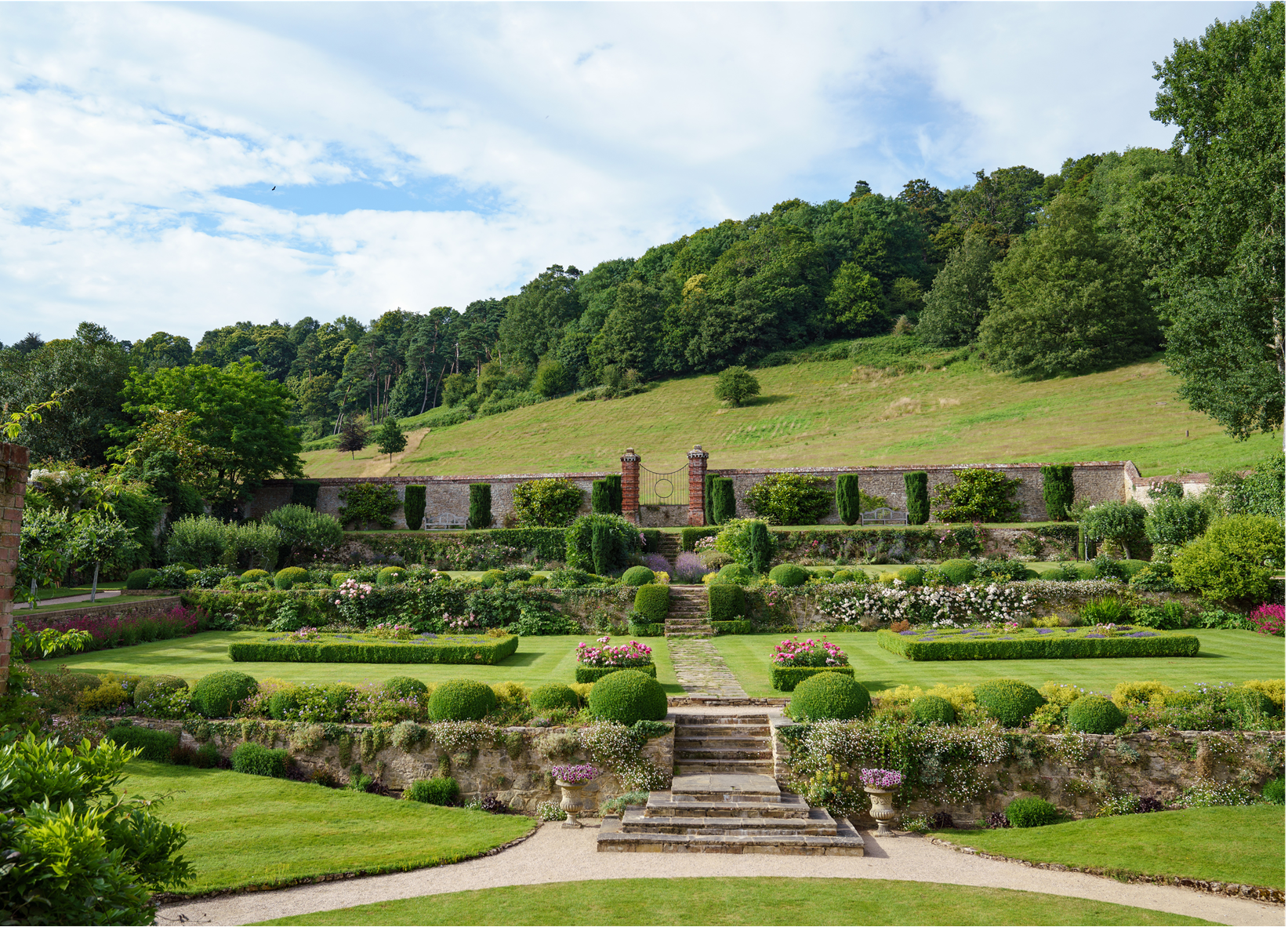 Country gardens – Chilworth Manor, Surrey
© Julie Skelton
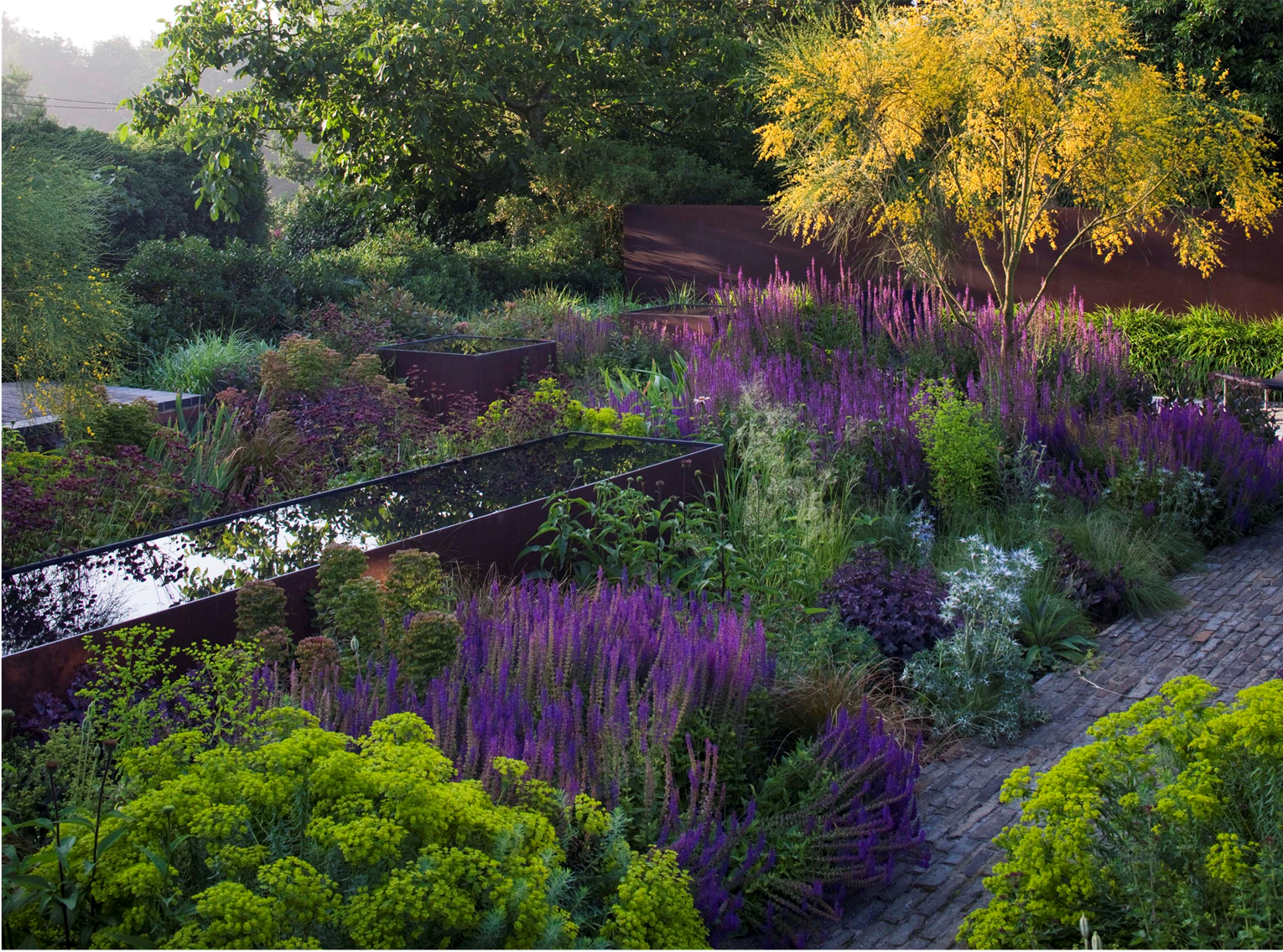 The Barn, Serge Hill, Hertfordshire – designed by Tom Stuart-Smith
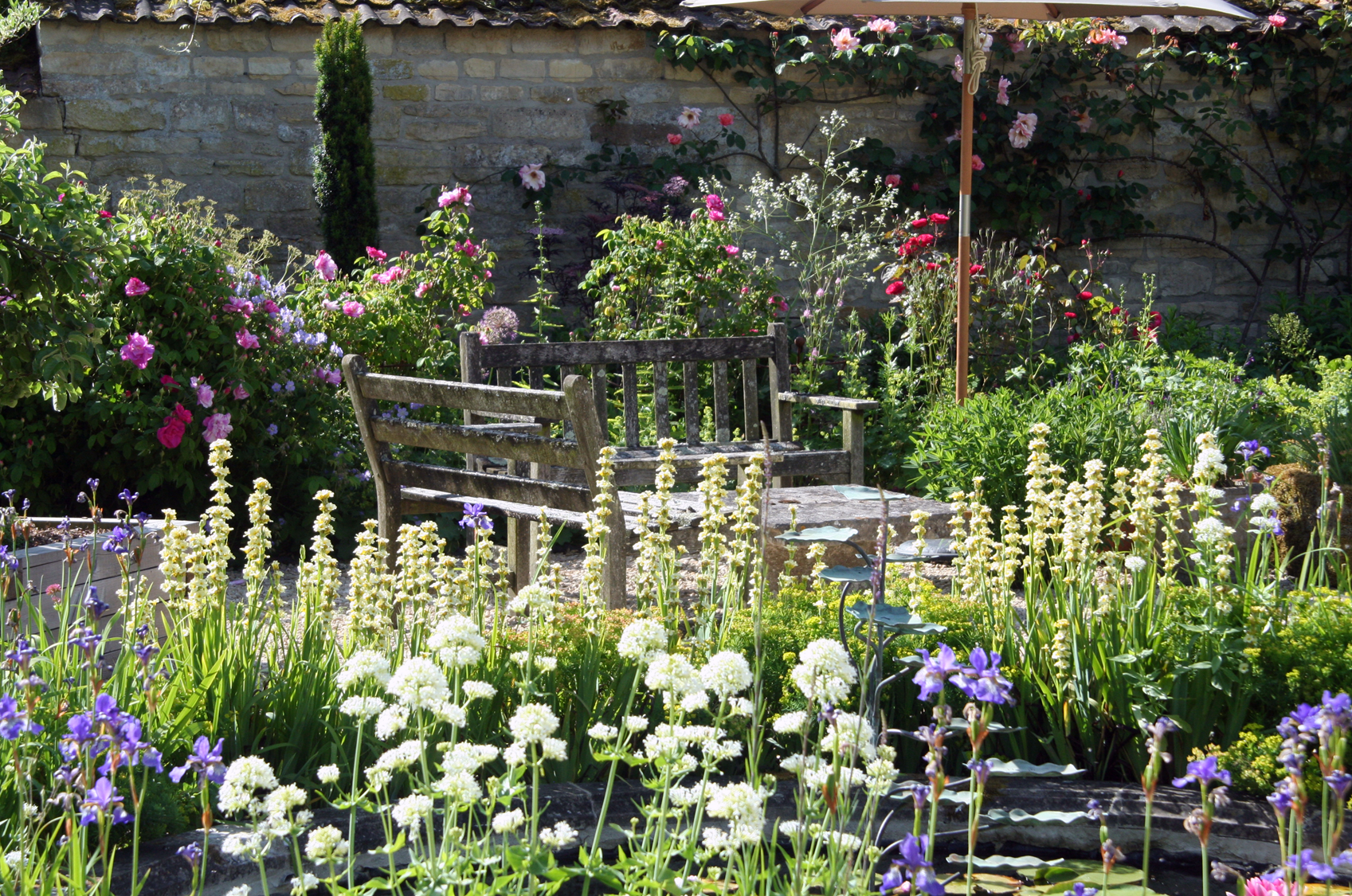 New gardens – Carraway Barn, Dorset
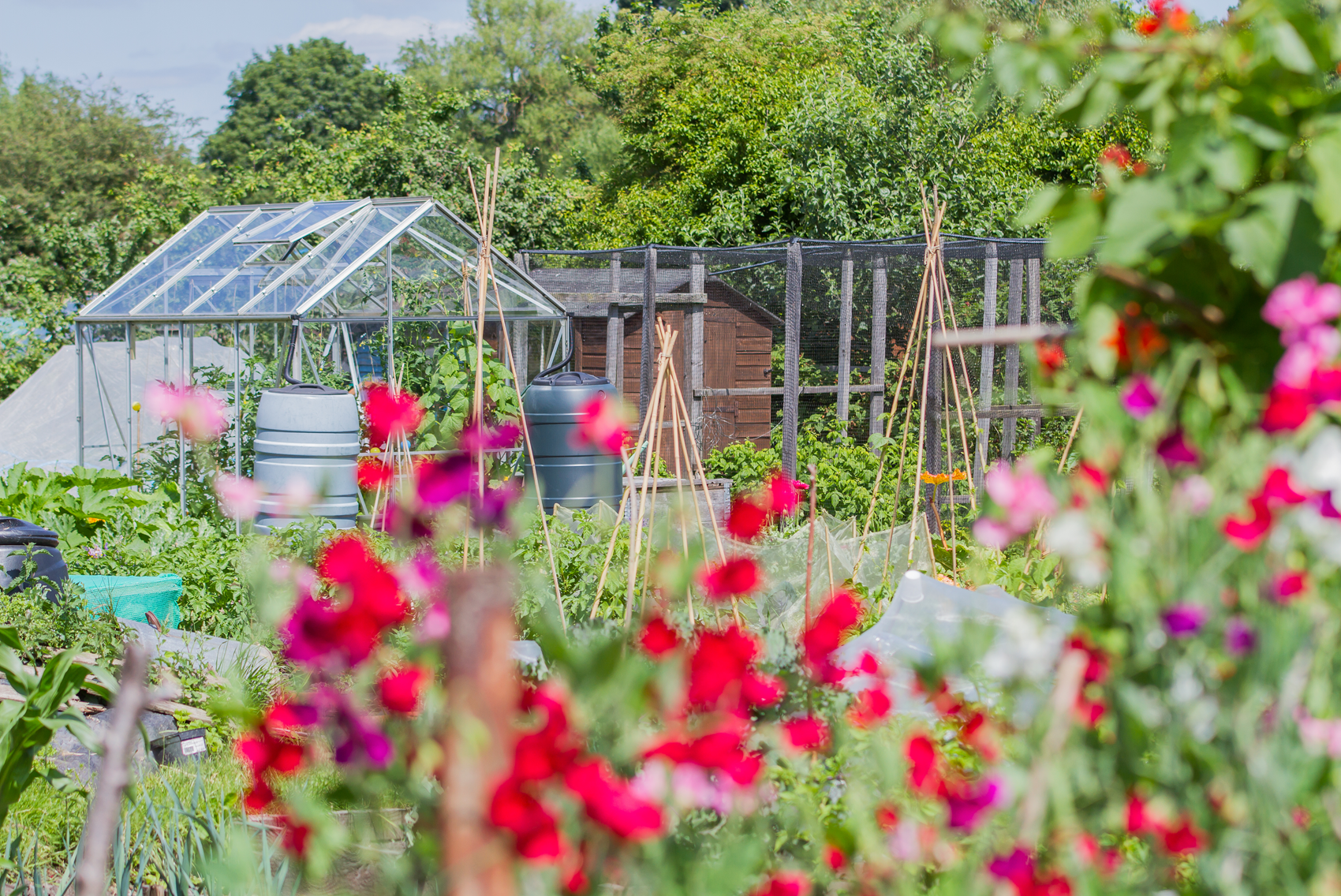 Allotment Gardens – Ashbourne Road and District Allotments, Derbyshire
© Amanda McConnell
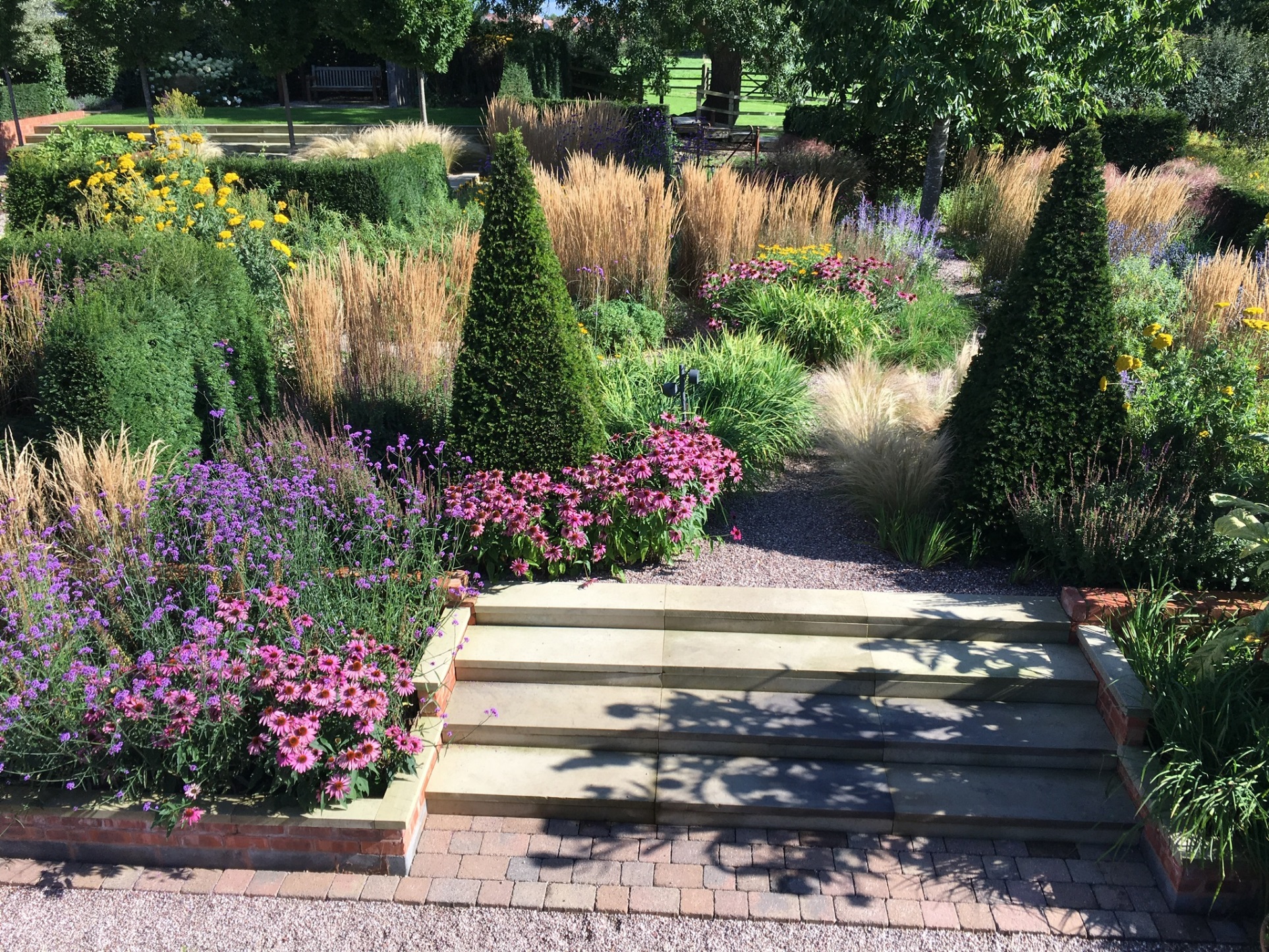 Contemporary Gardens - Stretton Old Hall, Cheshire
Ticketed gardens
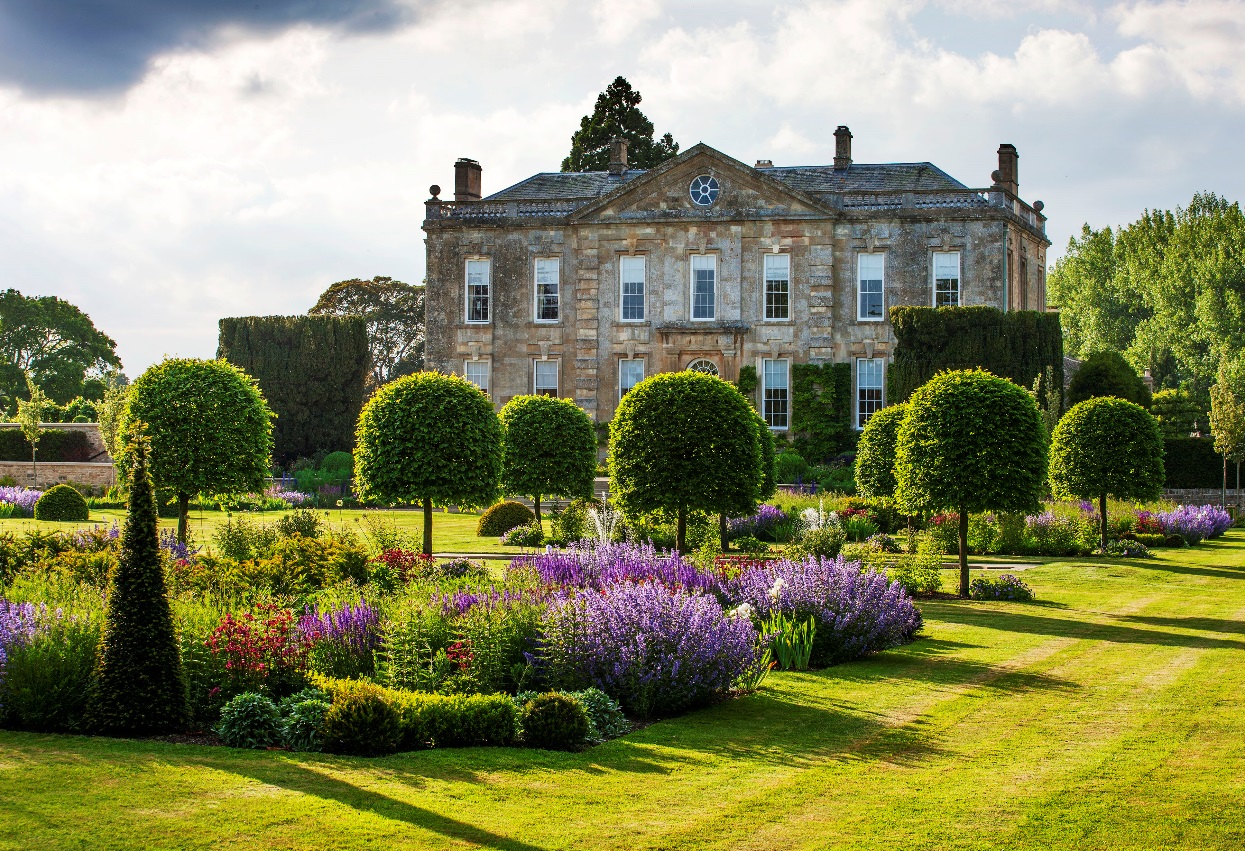 Our open days……great gardens, great cake, great causes!
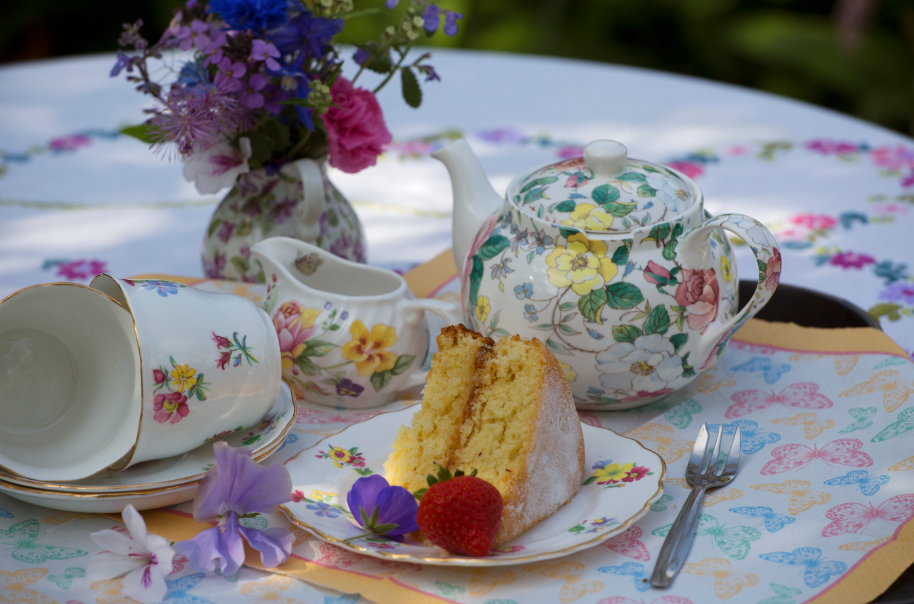 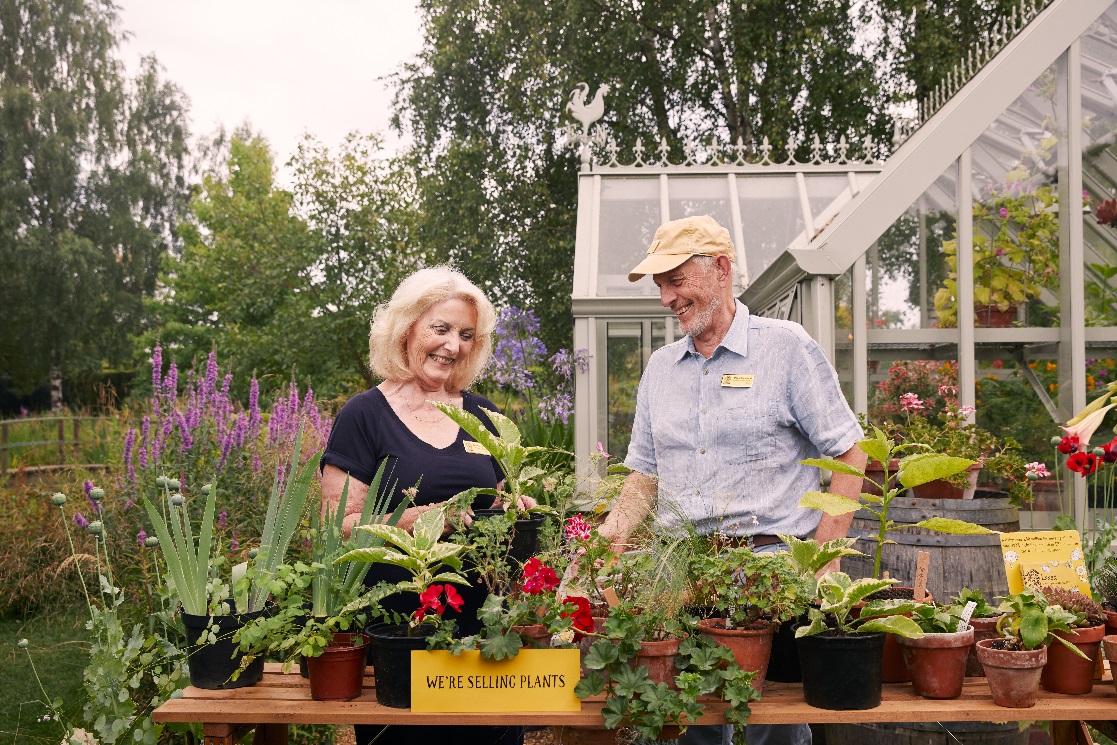 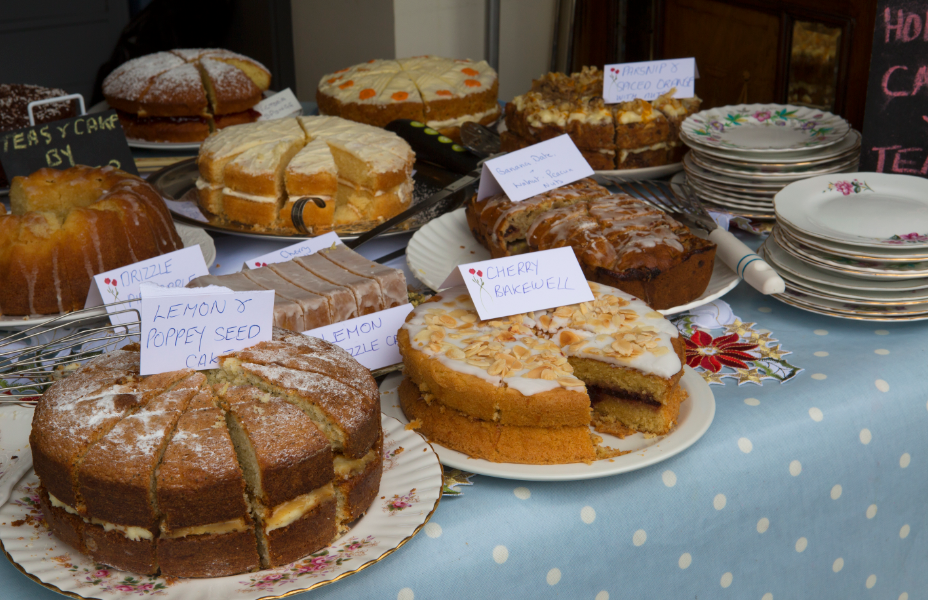 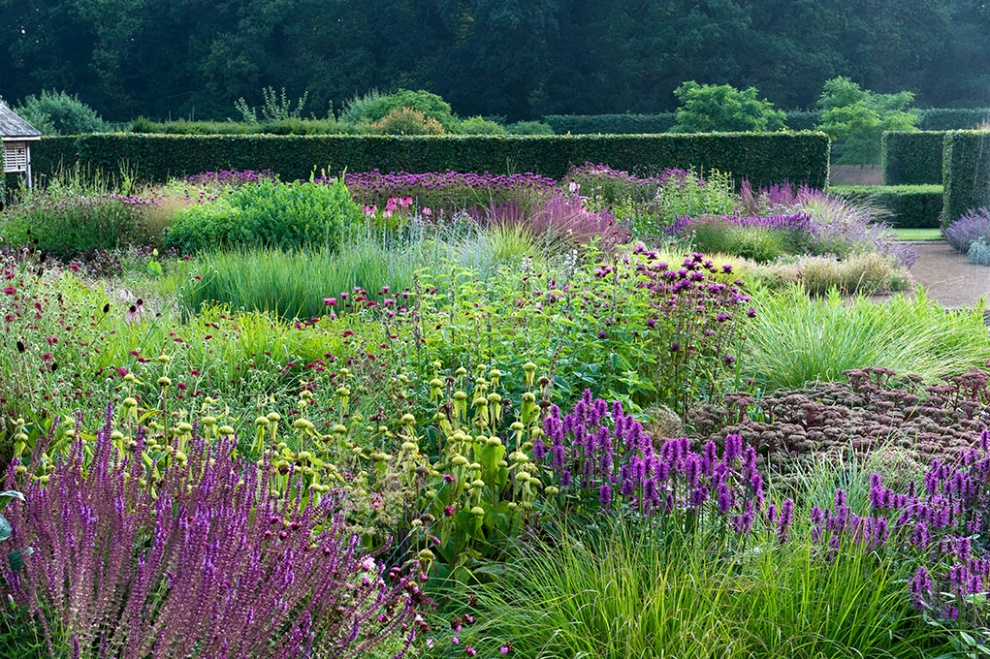 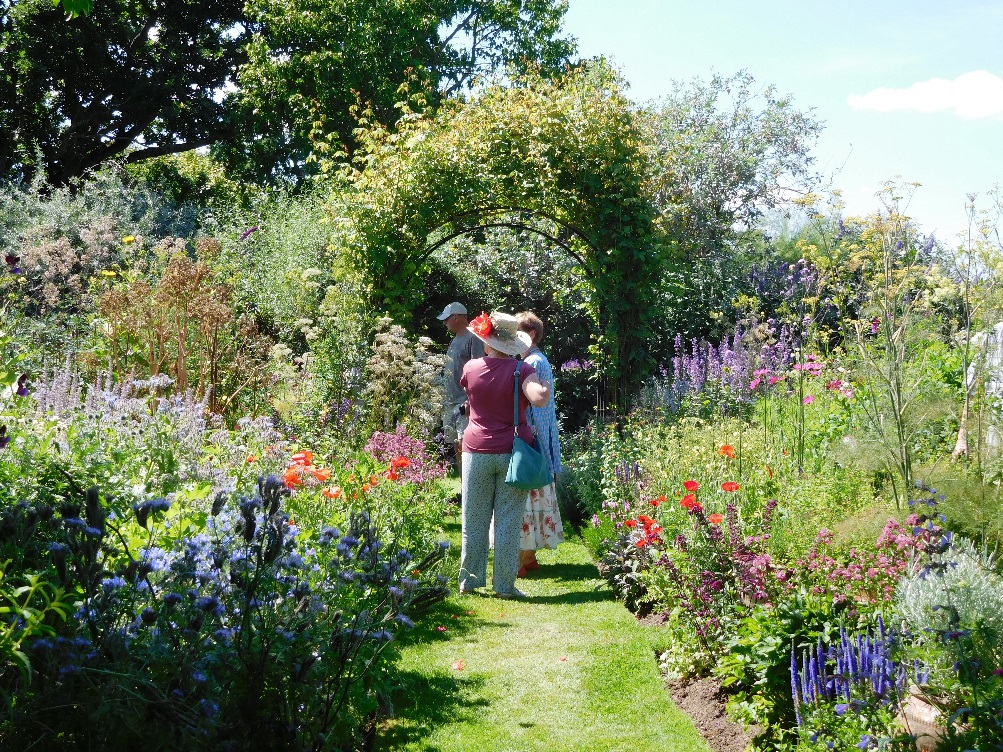 Arranging a group visit
At a time to suit you
Private tour of the garden
A personal and exclusive experience
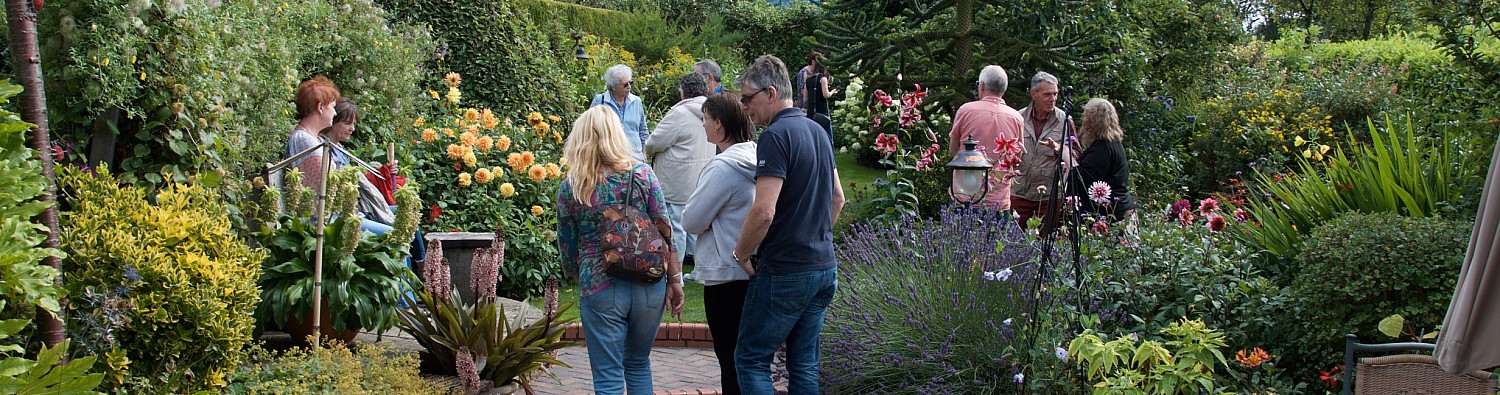 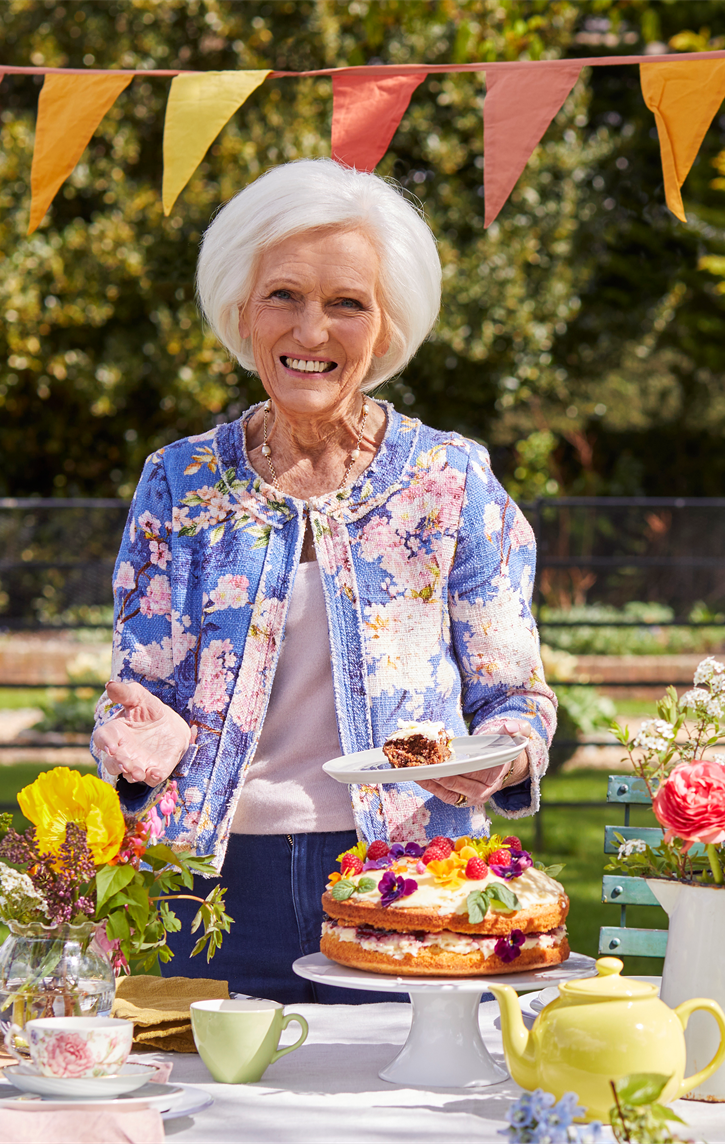 Gather friends and family for a garden get-together and join the Great British Garden Party
Show your support for the National Garden Scheme and help raise funds for vital nursing and health charities
Gather friends and family for an afternoon tea, barbecue, garden party or plant sale – the choice is yours
Raise funds through donations

Sign up: ngs.org.uk/gardenparty
What a difference your visit makes
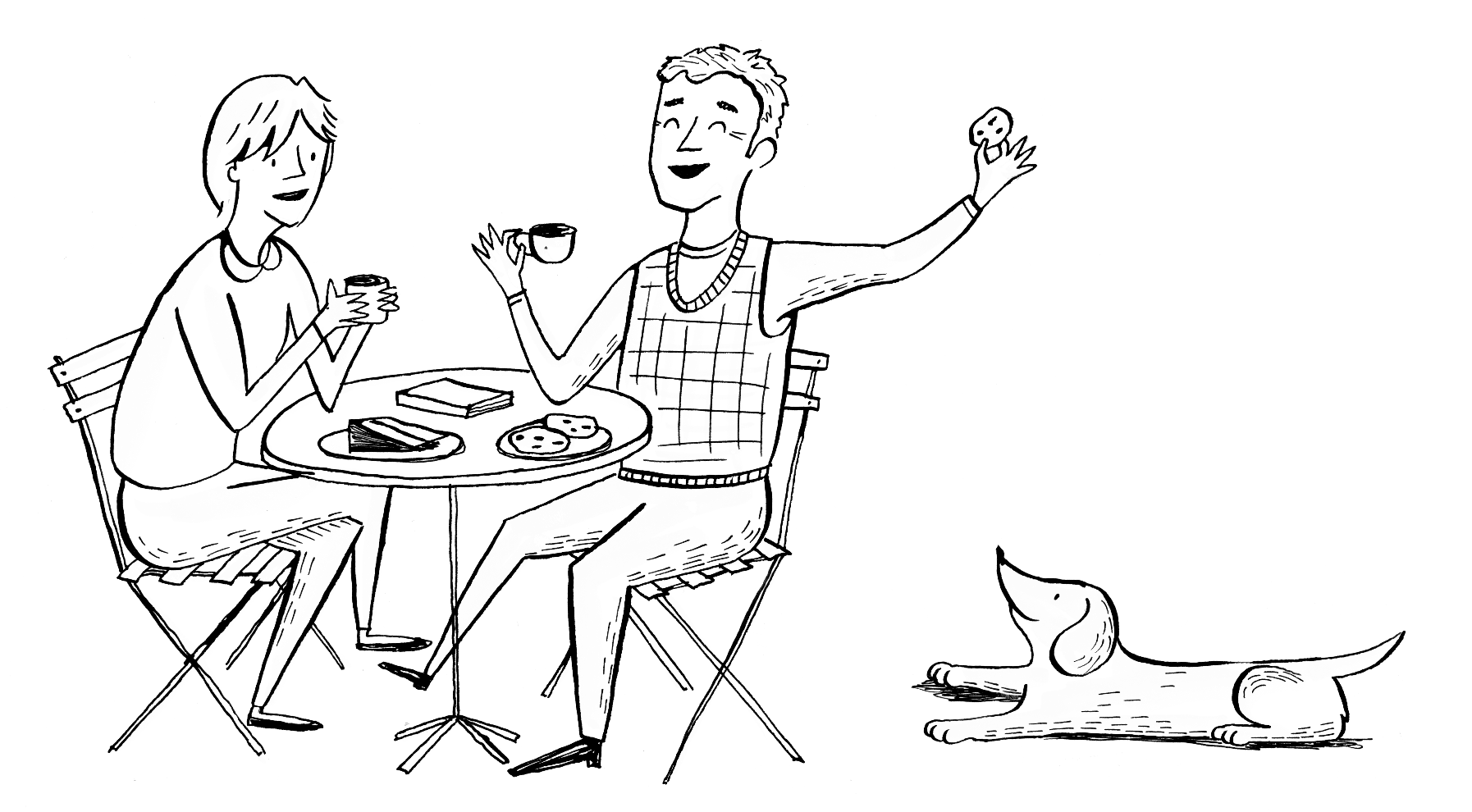 Your visits make a difference
£3.4 million donated in 2023
Over 80 pence donated for every £1 raisedat our garden openings
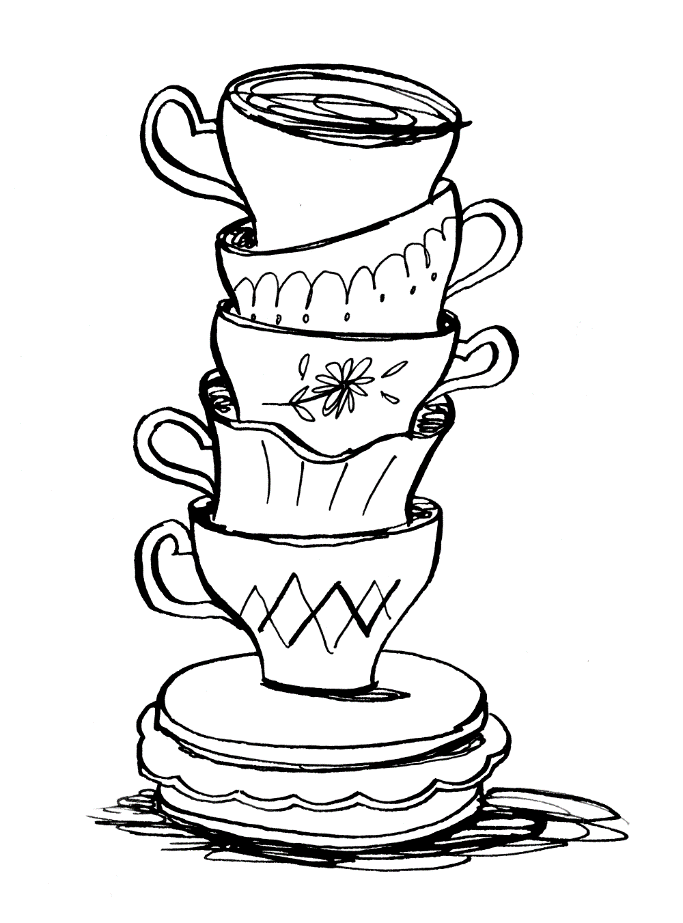 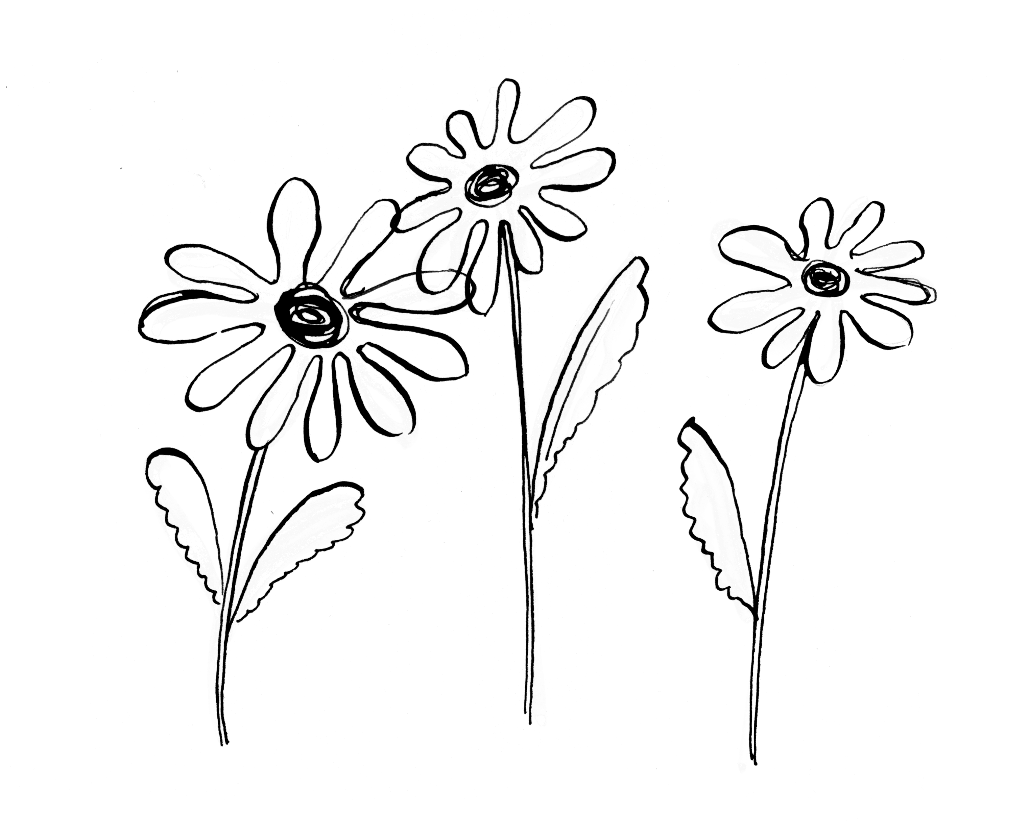 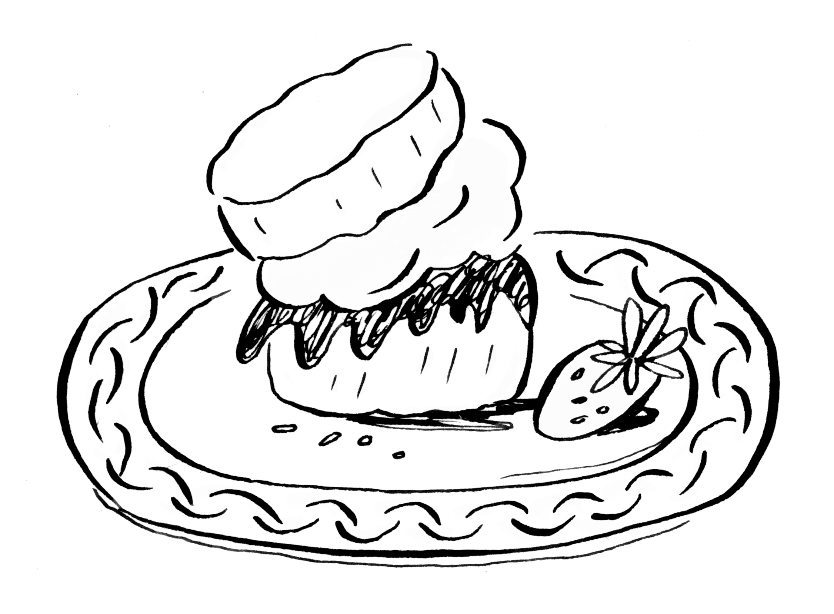 Nursing and health donations 2023
Marie  Curie
£450,000
Macmillan Cancer Support
£450,000
Hospice UK
£450,000
The Queen’s Nursing Institute
£425,000
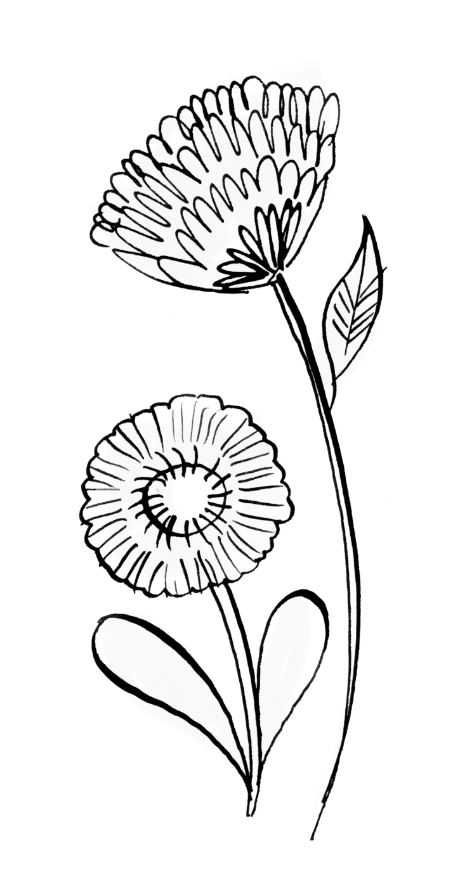 Parkinson’s UK
£350,000
Carers Trust
£350,000
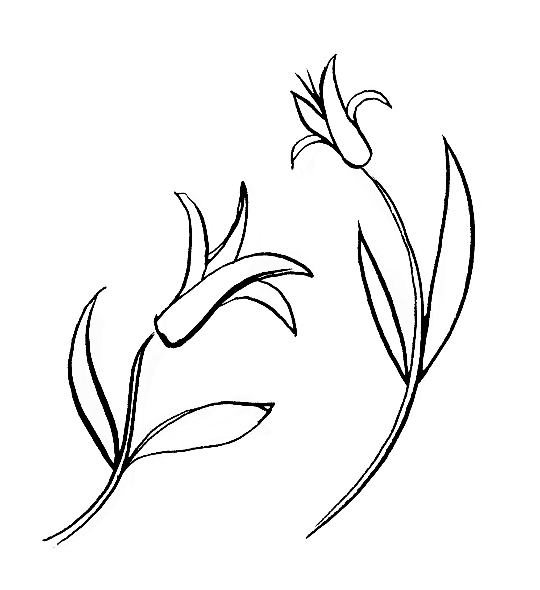 Gardens and health donations 2023
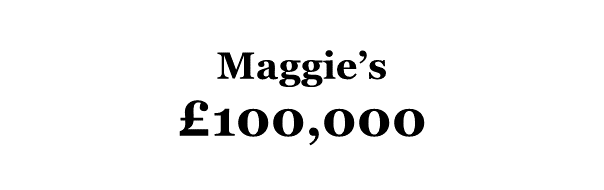 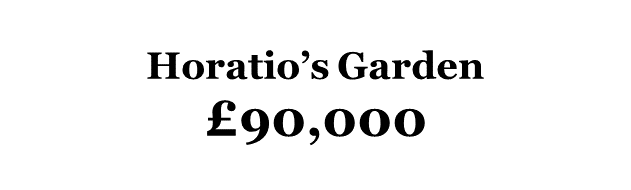 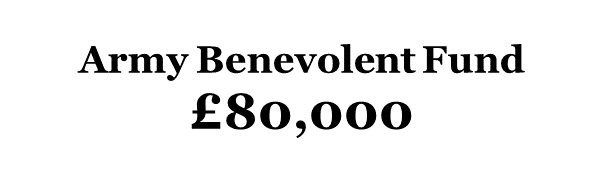 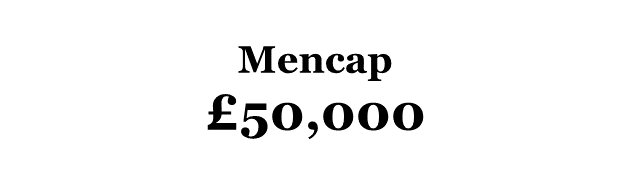 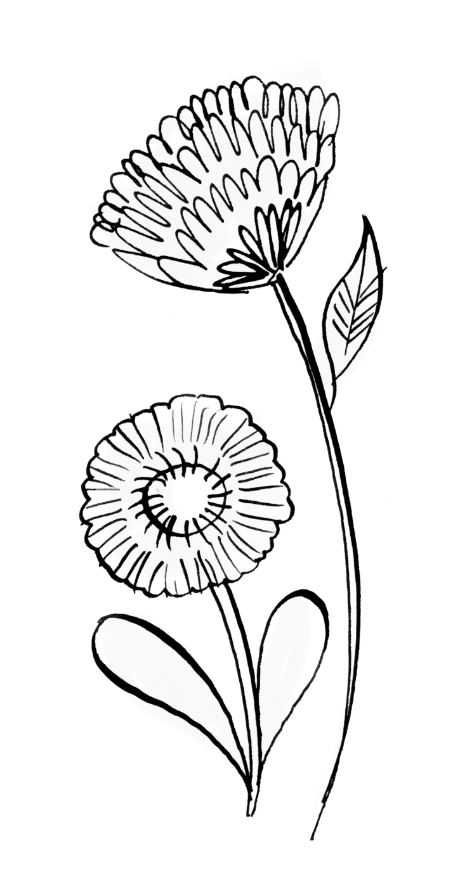 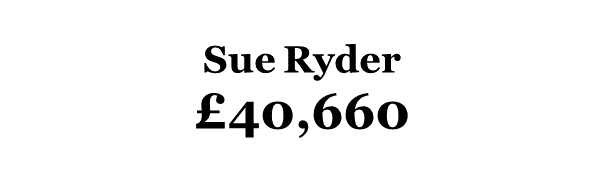 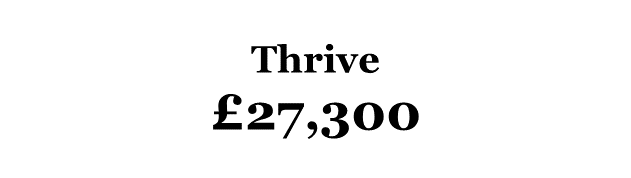 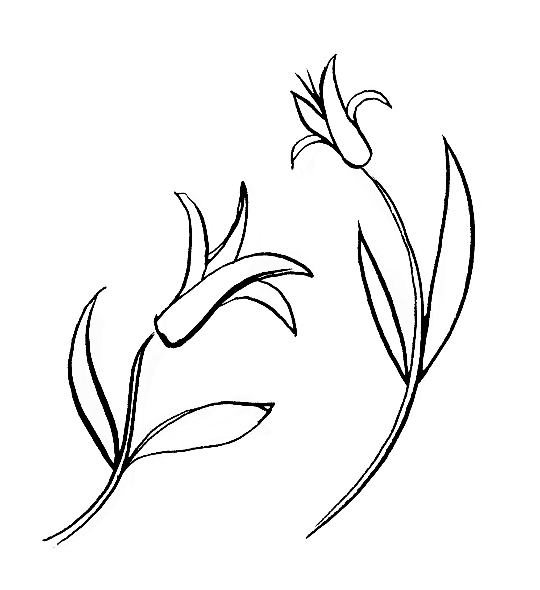 Donations in support of gardeners 2023
Perennial£100,000
English Heritage
125,000
National Botanic 
Garden of Wales
£20,000
Garden Museum
£10,000
Professional Gardeners’ Trust£20,000
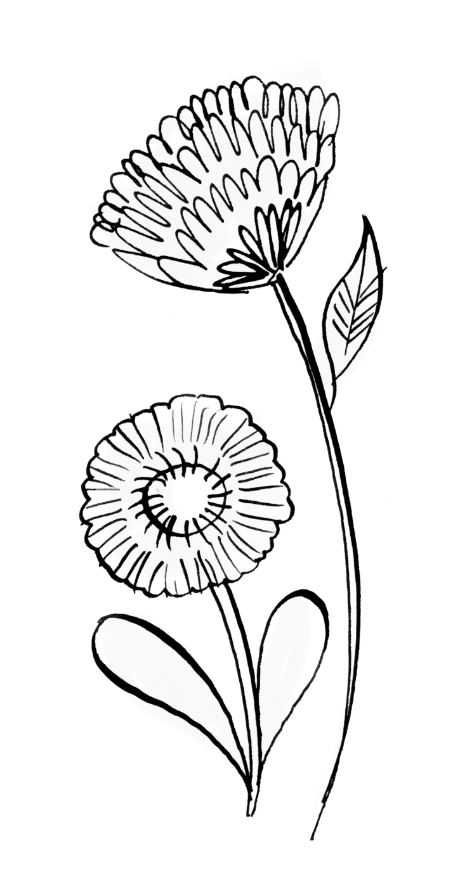 Support for community gardens 2023
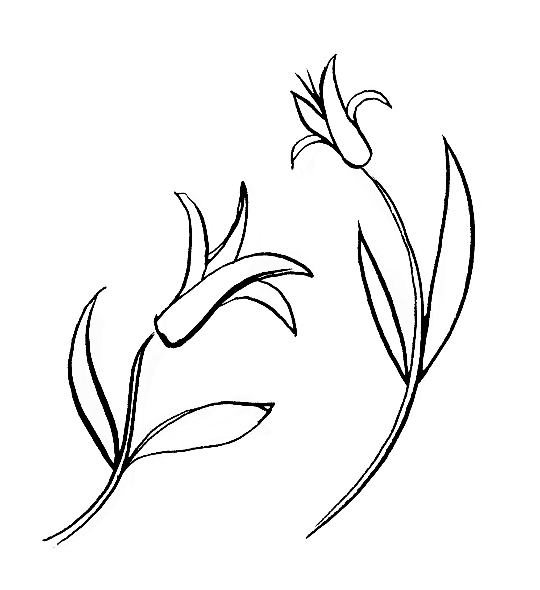 £260,000
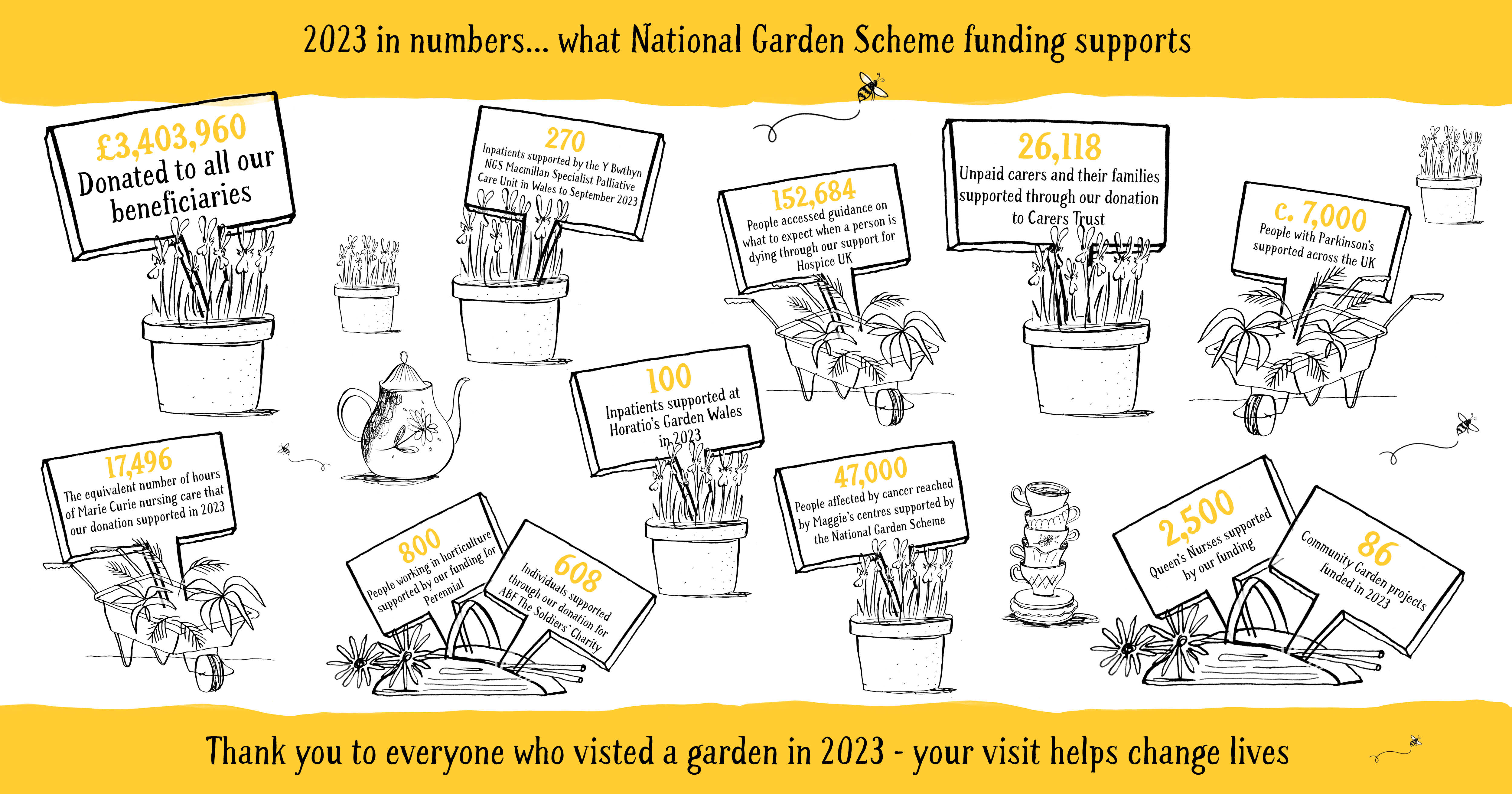 THANK YOU
ngs.org.uk